Using Actblue
Zoom
Please be muted unless you have a question or comment
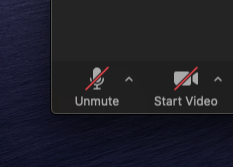 Zoom
Click “Speaker View” so that you can see my screen
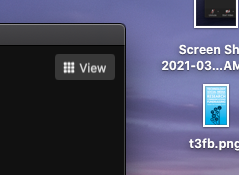 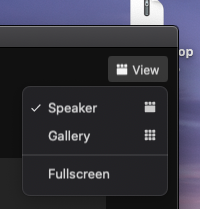 Zoom
Return to main room before next set of breakout sessions
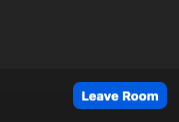 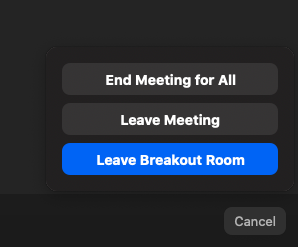 Setting up an Account
What kind of organization are you?
Candidate 
Other Political Org.
State and federal PACs, ballot initiatives, 527s, etc.
501c3
501c4
Once you setup your account, Actblue will send you an email to login 
Login in to your account using the “sign in” button on the top right of the screen
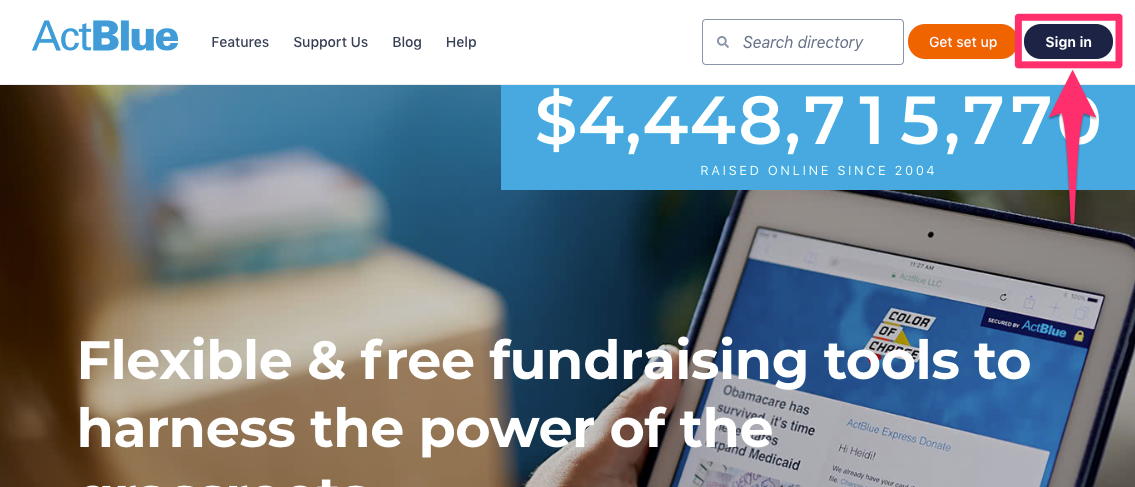 Navigating Your Account
Recent Menu 
Clicking on this shows your pages you recently visited 
Dashboard Menu
A list of campaigns and orgs you are an admin for 
Manage Menu
Personal contributions you make 
Important account settings 
Change password 
Enable two-factor authentication 
Manage email alerts
Navigating the Dashboard
Quickly analyze all of your fundraising data and create new contribution forms 
View fundraising data from custom time lengths 
Quickly view where contributions were made from 
Did you raise more, less, the same as last week/month etc.
Mobile contribution vs. other
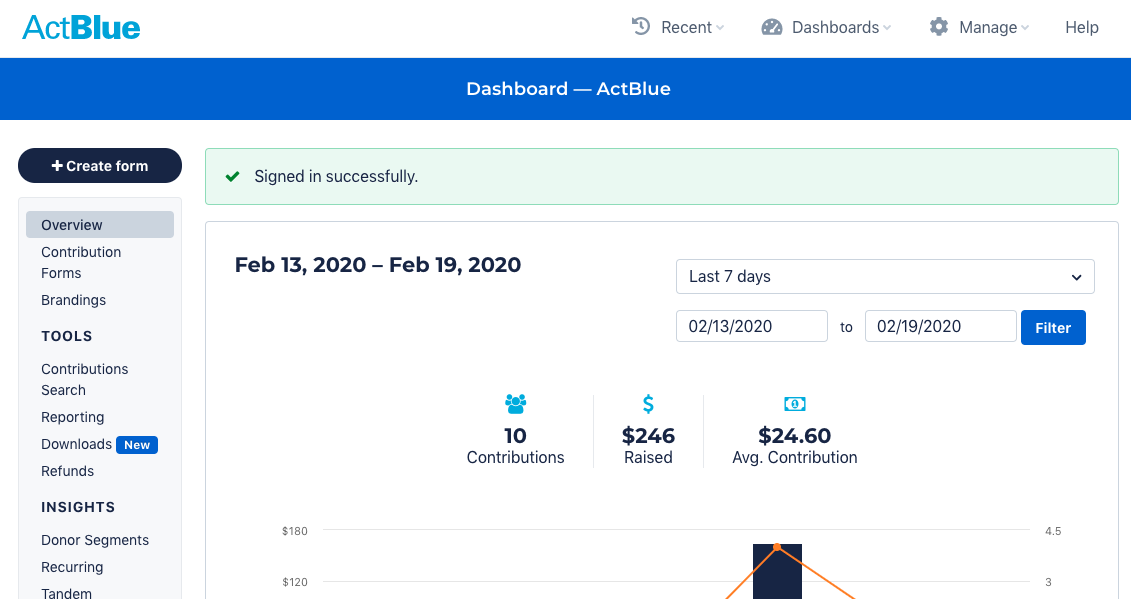 Tools Section
Contributions Search: 
Your center for finding every contribution made to your group through ActBlue
Reporting
Contribution data you’ll need to complete accurate compliance reports
Downloads
The place to create downloadable CSV reports of contribution data sorted by time period or contribution type
Refunds
All refunds made by you and AB Customer Service team in response to donor errors and credit card chargebacks, which you need for compliance reports
Insights Section
Donor segments 
Access, visualize, and download donor data 
Create targeted lists 
Recurring
Find data on recurring contributions and download CSV files of active recurring contributions, recurring projections, or cancelled recurring contributions 
Tandem Fundraising 
A list of other campaigns and organizations receiving contributions on Tandem Fundraising forms you make
Admin Section
Settings
Where you can update your campaign or organization’s contact information and your mailing address 
User Access
Where you can add team members to your campaign or organization’s account
Email Alerts
 Where you can set up email notifications letting you know when your group receives a donation or refund over a certain dollar amount so you can be aware of big numbers without digging through the data manually
Creating a Form
Contribution form
Event form
Merchandise form 
Duplicate existing form 

It will ask you form title, web address, and customer service email
Contribution Form Cont.
Title, Ask, and URL
Always create a custom title and ask 
Preset Donation Amounts 
Separate with a comma 
Thanks and receipt
Downloading Contributions
Sign into your Act Blue Account
Your page may look different than this one
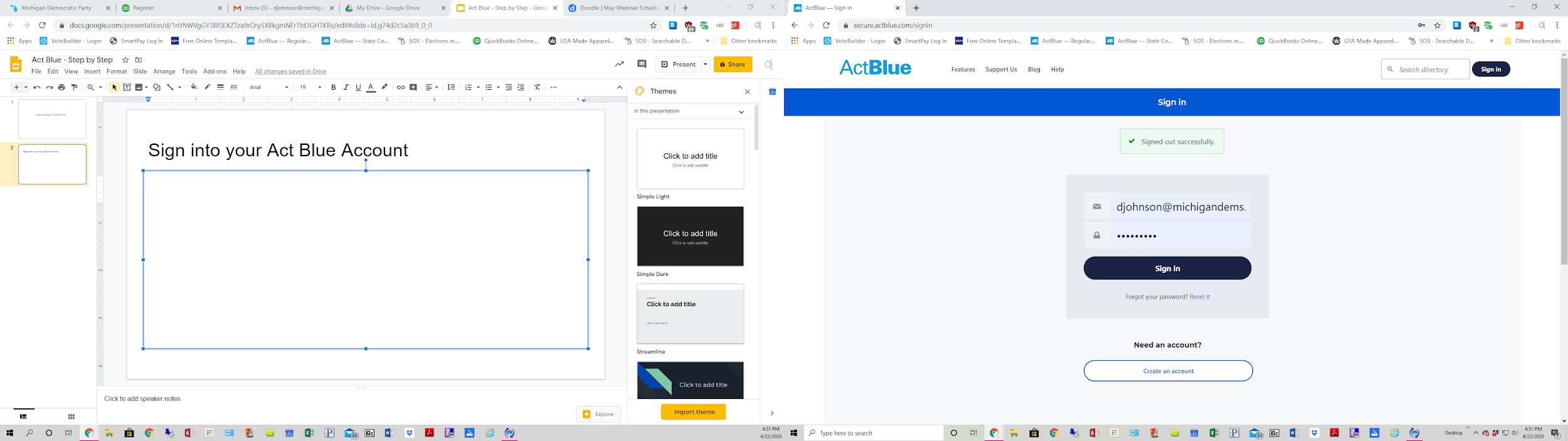 REPORTING
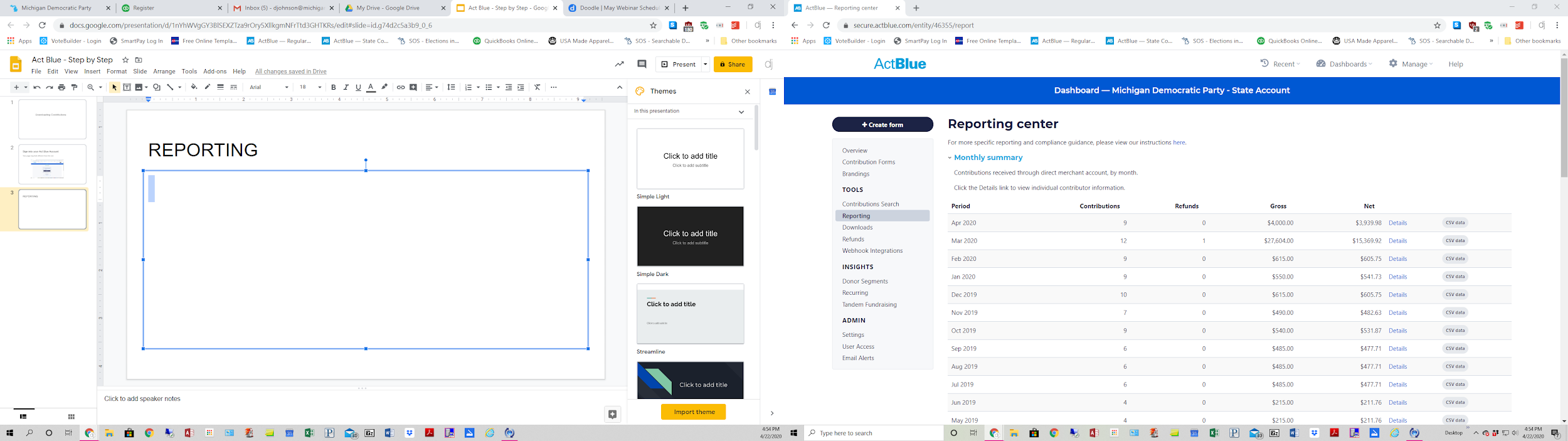 REPORTING CENTER
PICK THE MONTH YOU WANT TO DOWNLOAD
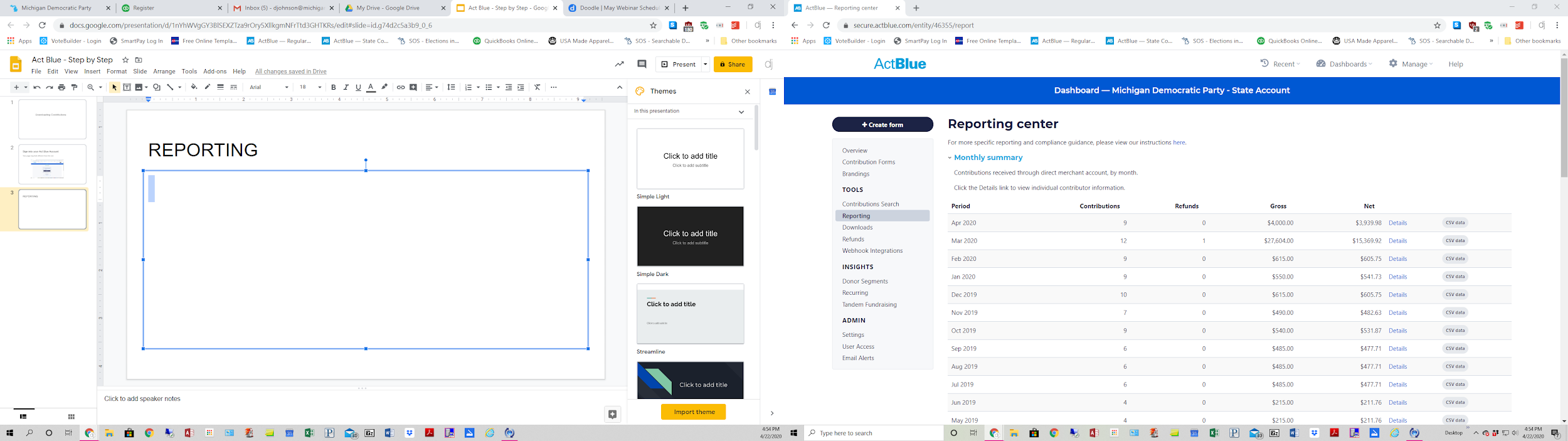 THEN CLICK ON CVS DATA ON THE RIGHT SIDE
DATA WILL BE SAVED IN CSV FORM
YOU CAN CHANGE WHAT DATA YOU NEED BECAUSE ACTBLUE USES MANY FIELDS.
MAKE SURE THAT YOU SAVE THE FOLLOWING;
 THE COMPLETE NAME, ADDRESS,CITY,STATE, ZIP
ADDITIONAL FIELDS YOU MIGHT WANT TO SAVE ARE:
OCCUPATION, EMPLOYER, EMAIL AND PHONE NUMBER.
ActBlue Form - Branding
Hannah King - Director of Digital Organizing
It’s all in the Branding Tab
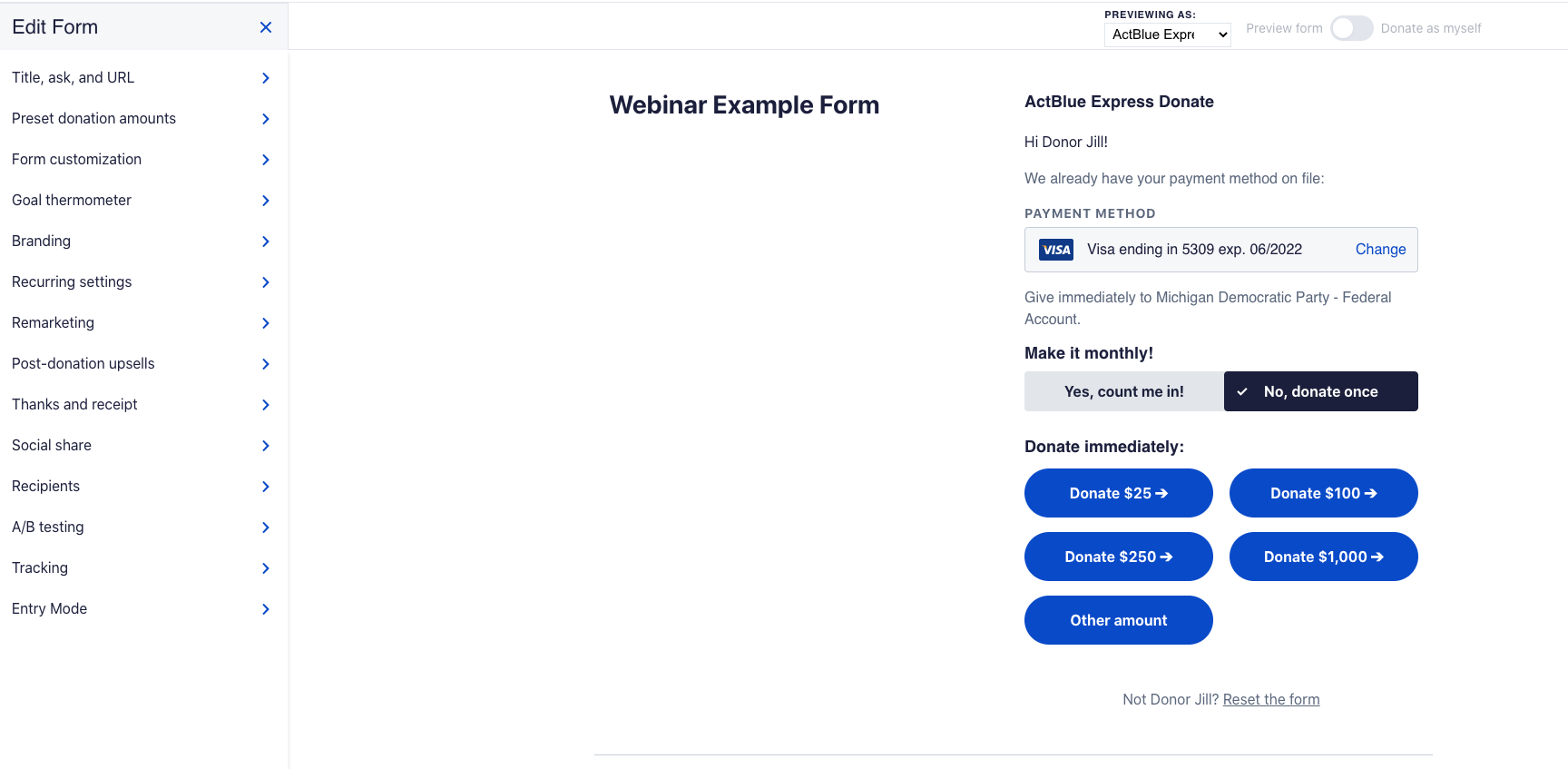 Everything in this section will be in the “Branding” section of the Edit Form page
Except for Social Share

This section allows you to customize most of your form’s: 
Layout
Colors
Fonts
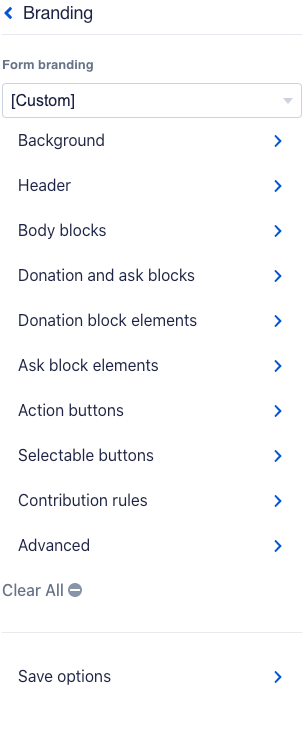 Background
Color
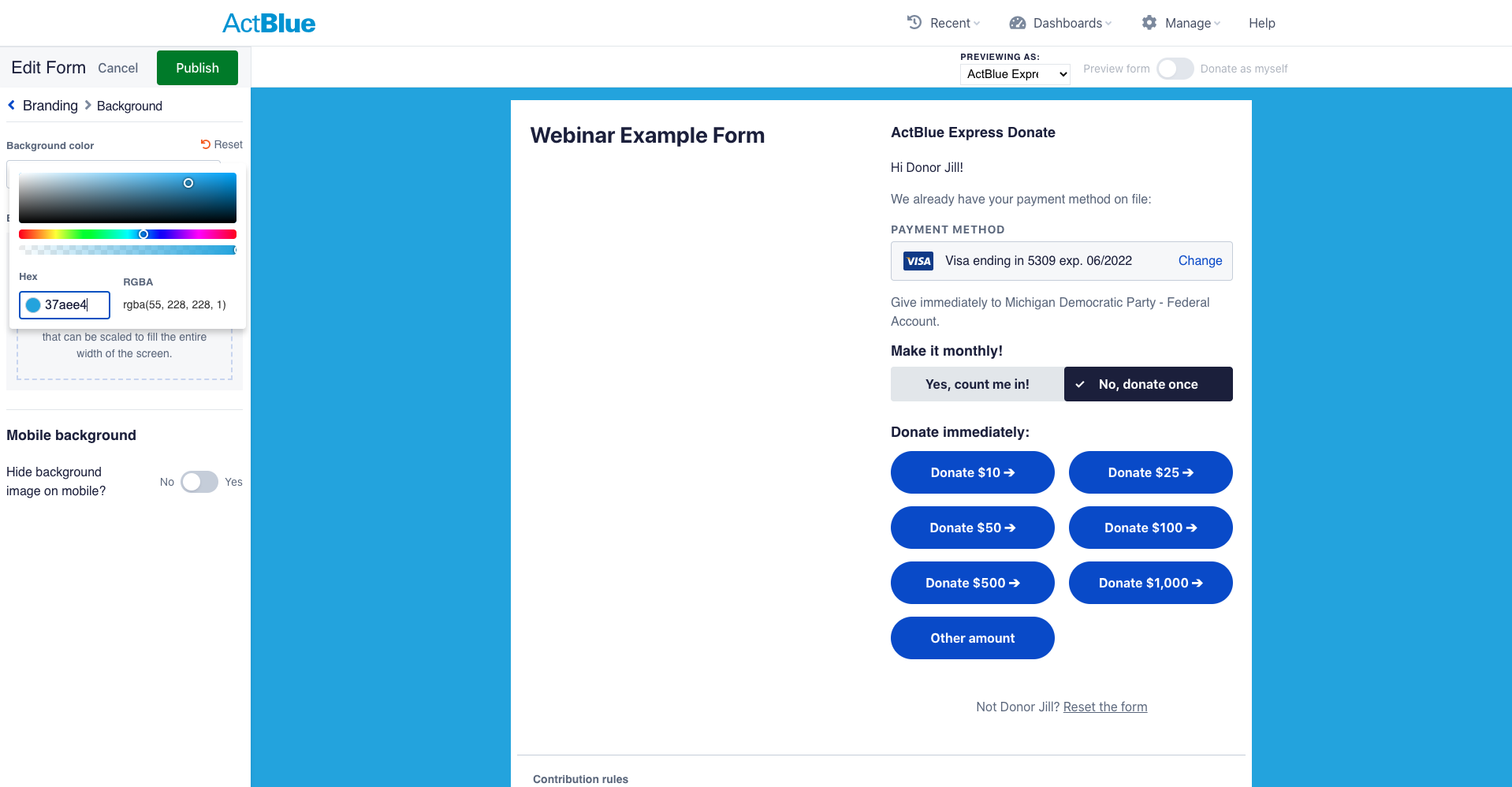 MDP Colors
Light blue: #37aee4
Navy Blue: #02273F
Red: #F90040
Image
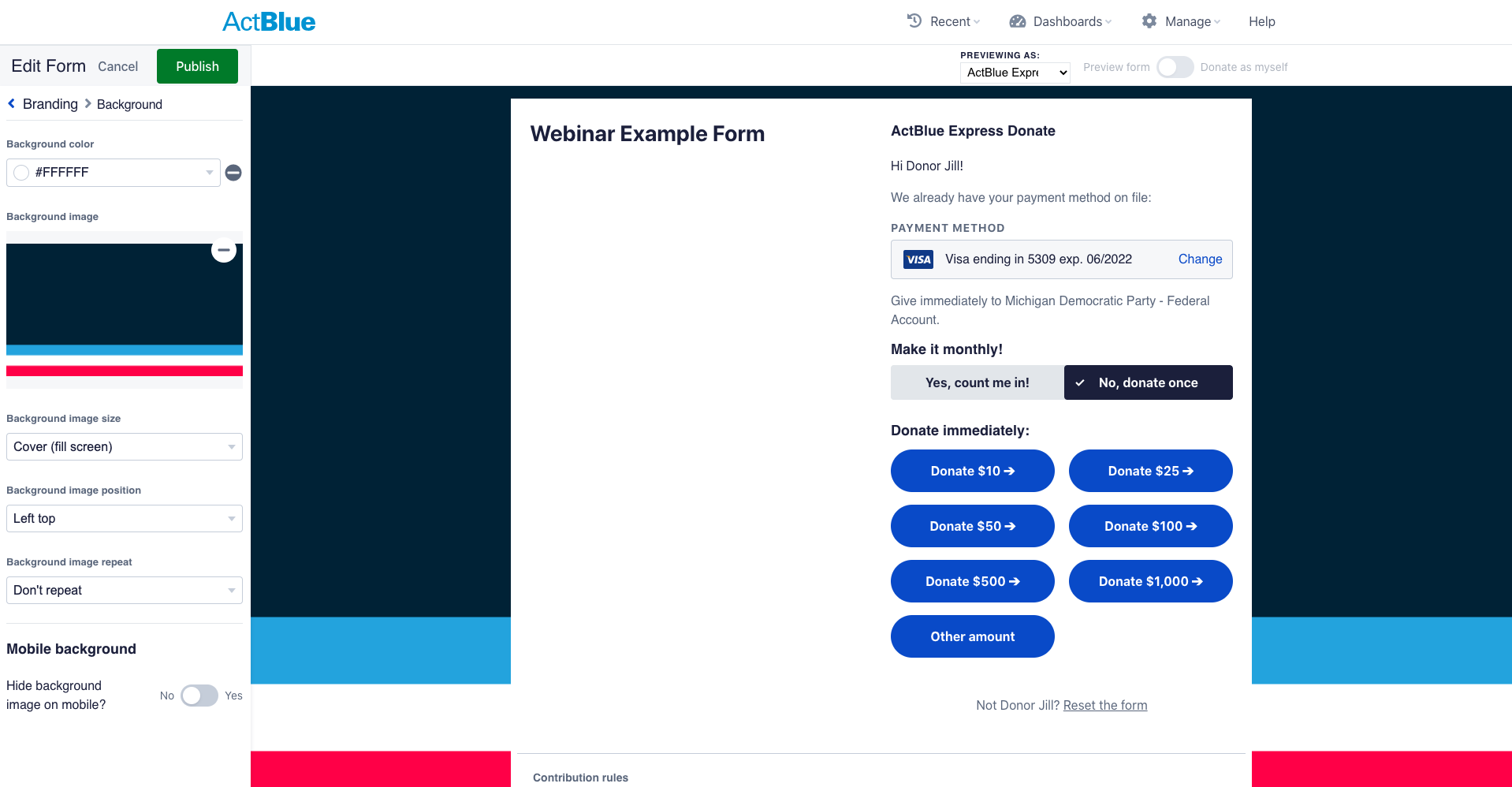 Upload an image to fit the background of the screen
Make sure nothing gets cut off (check mobile)
Keep it simple
Dimensions: 
1920 x 1080
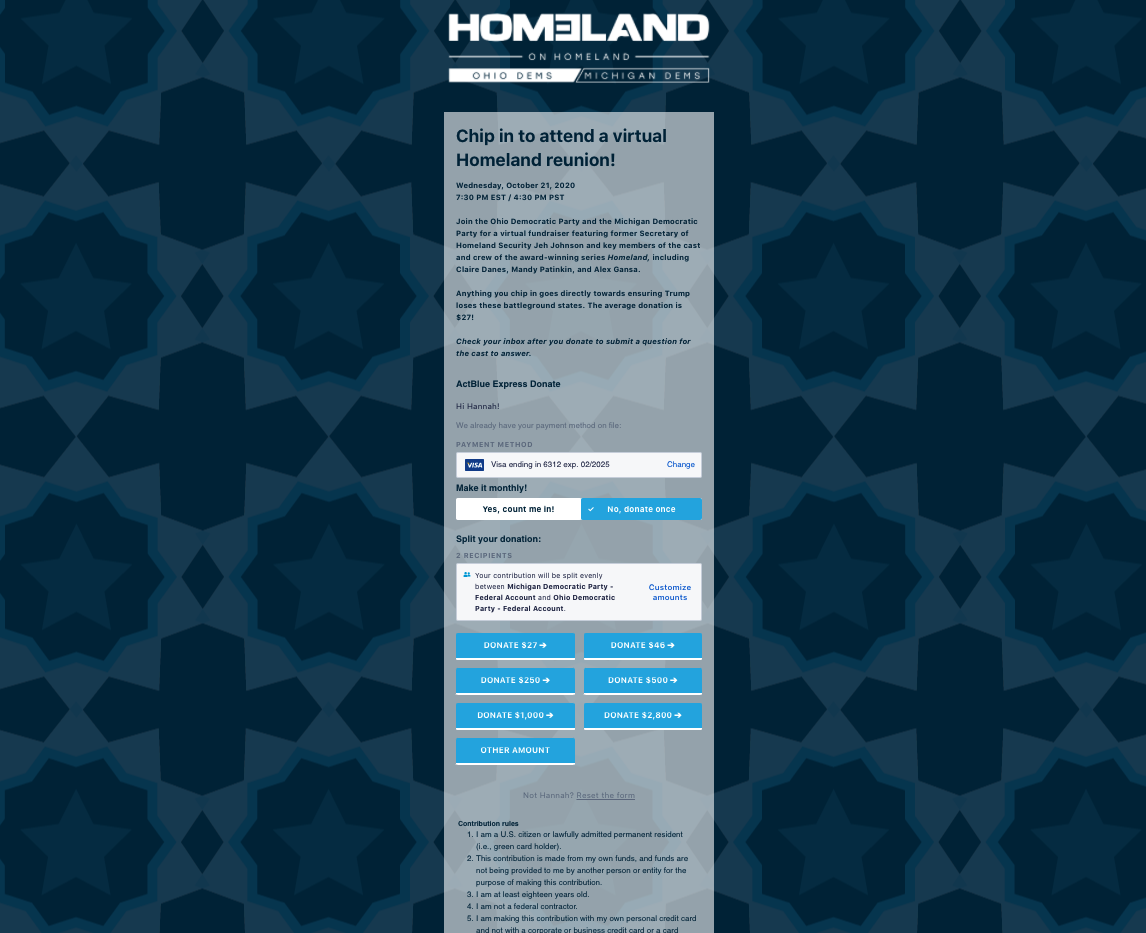 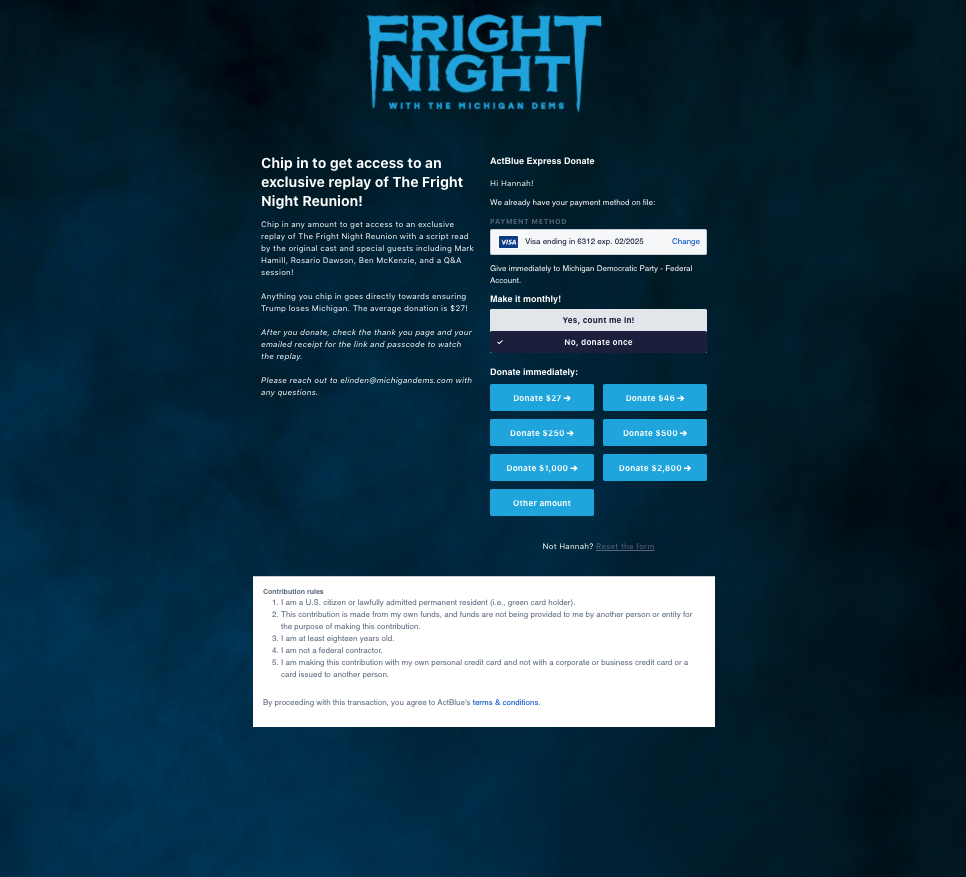 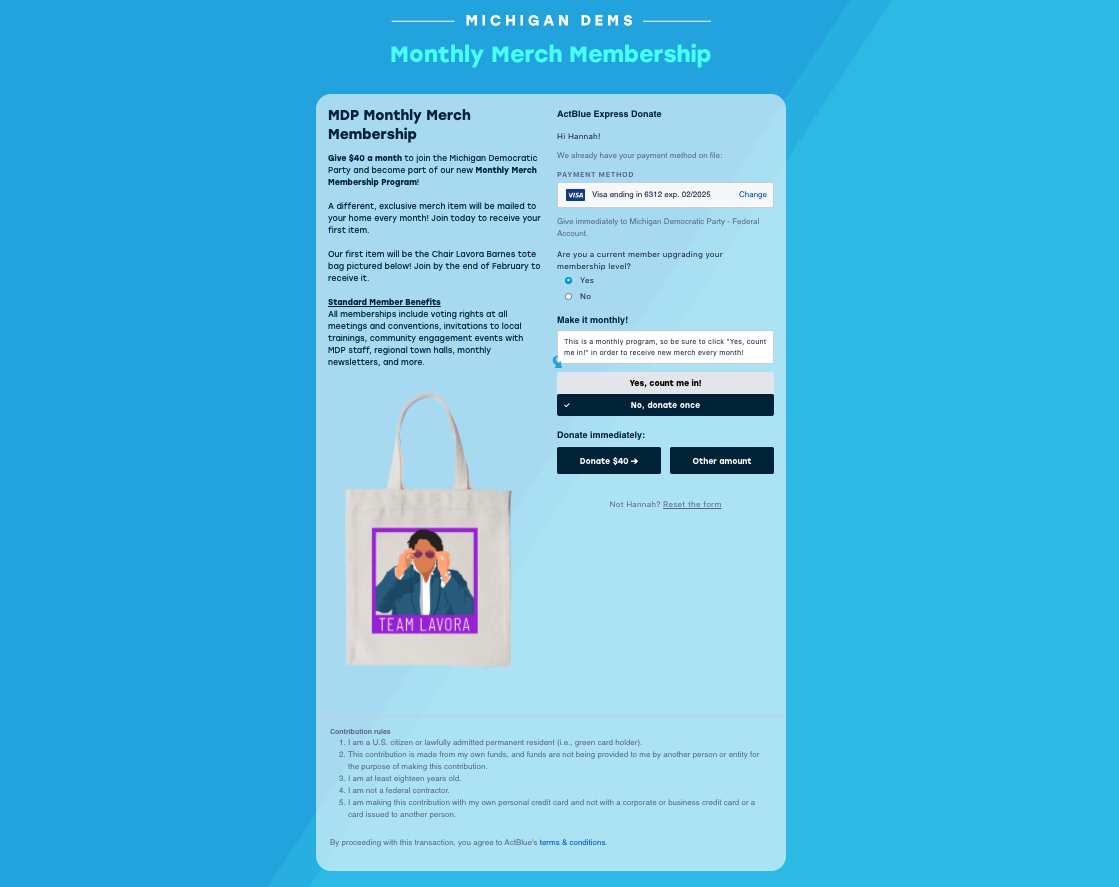 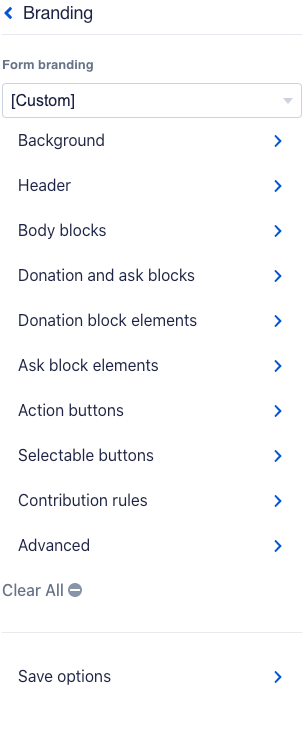 2. Header
Image Upload
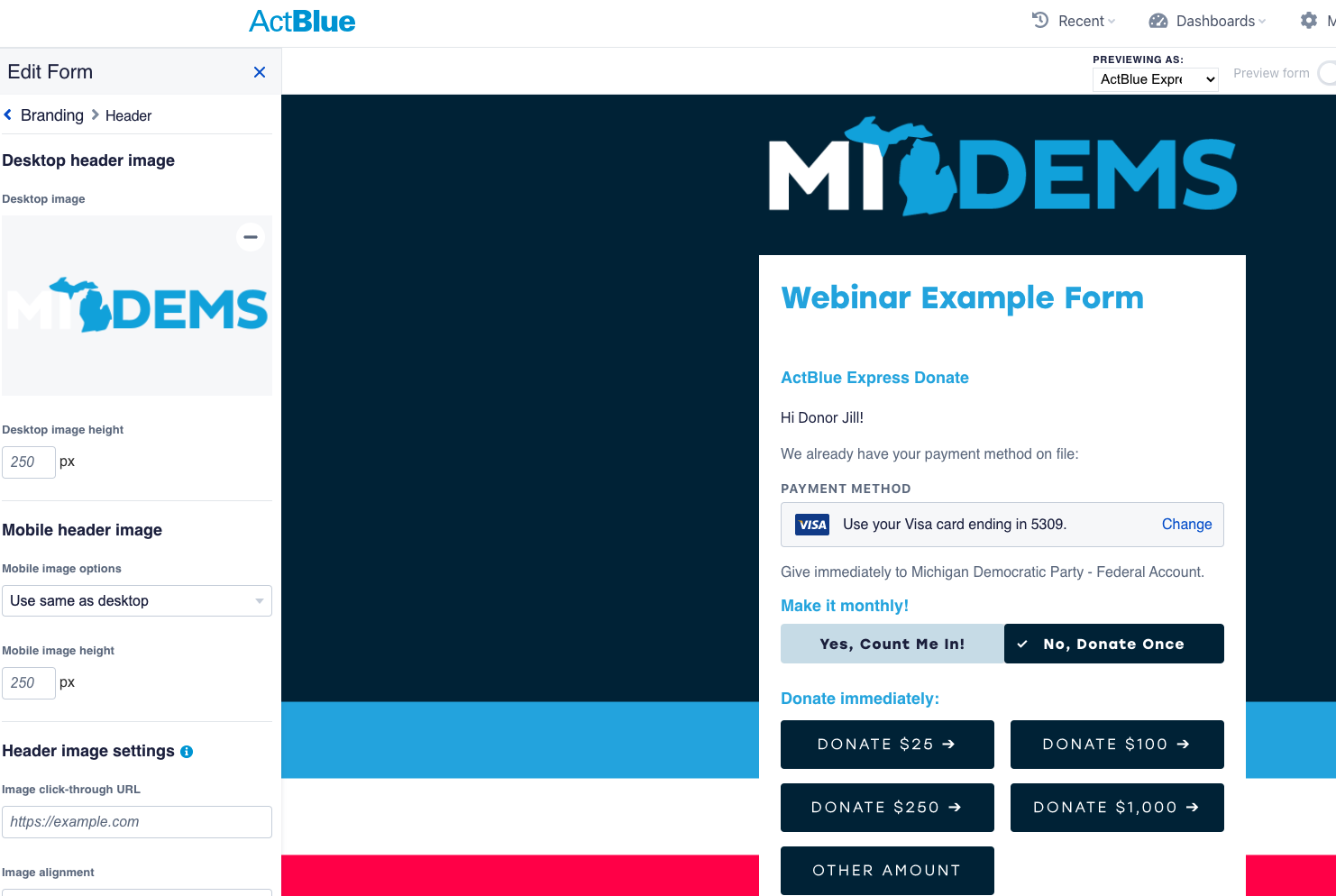 Your logo
Event title
Program title
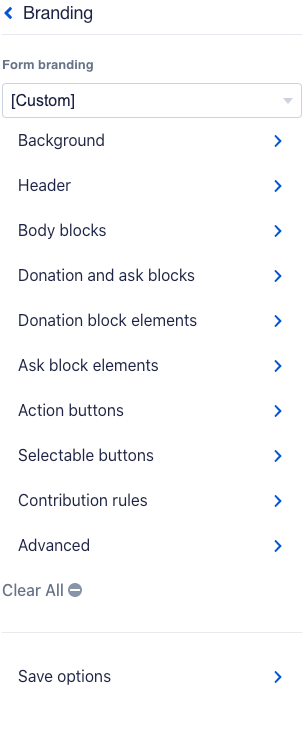 3. Body Blocks
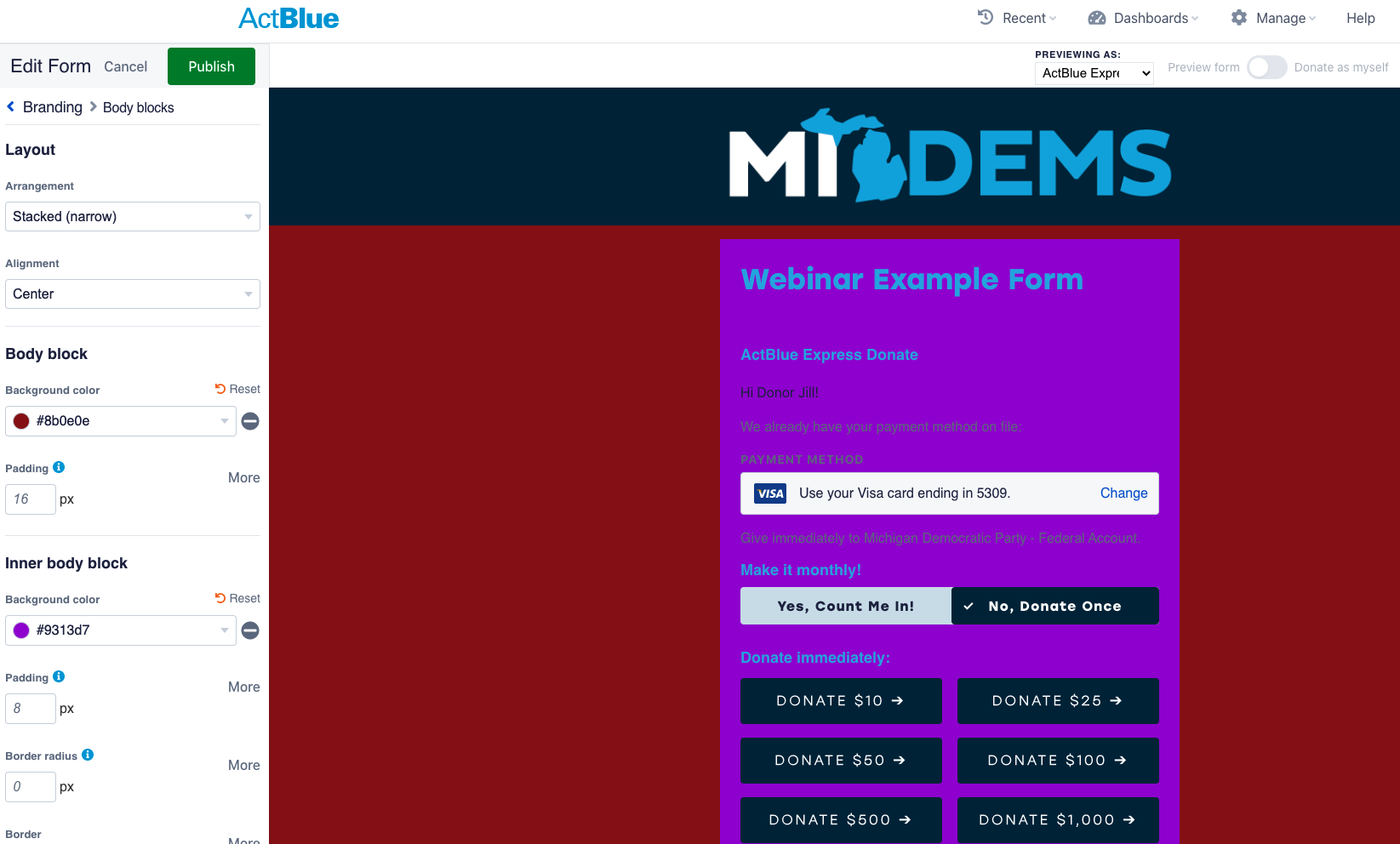 Wide or Narrow
Alignment
Background color will cover any image
Inner body block
Light/white
Readability of the text
Transparency
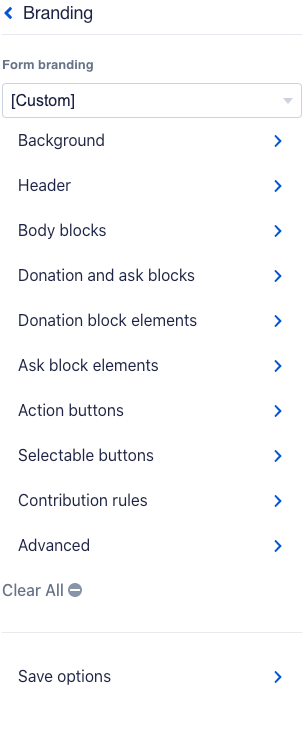 4. Donation & Ask Blocks
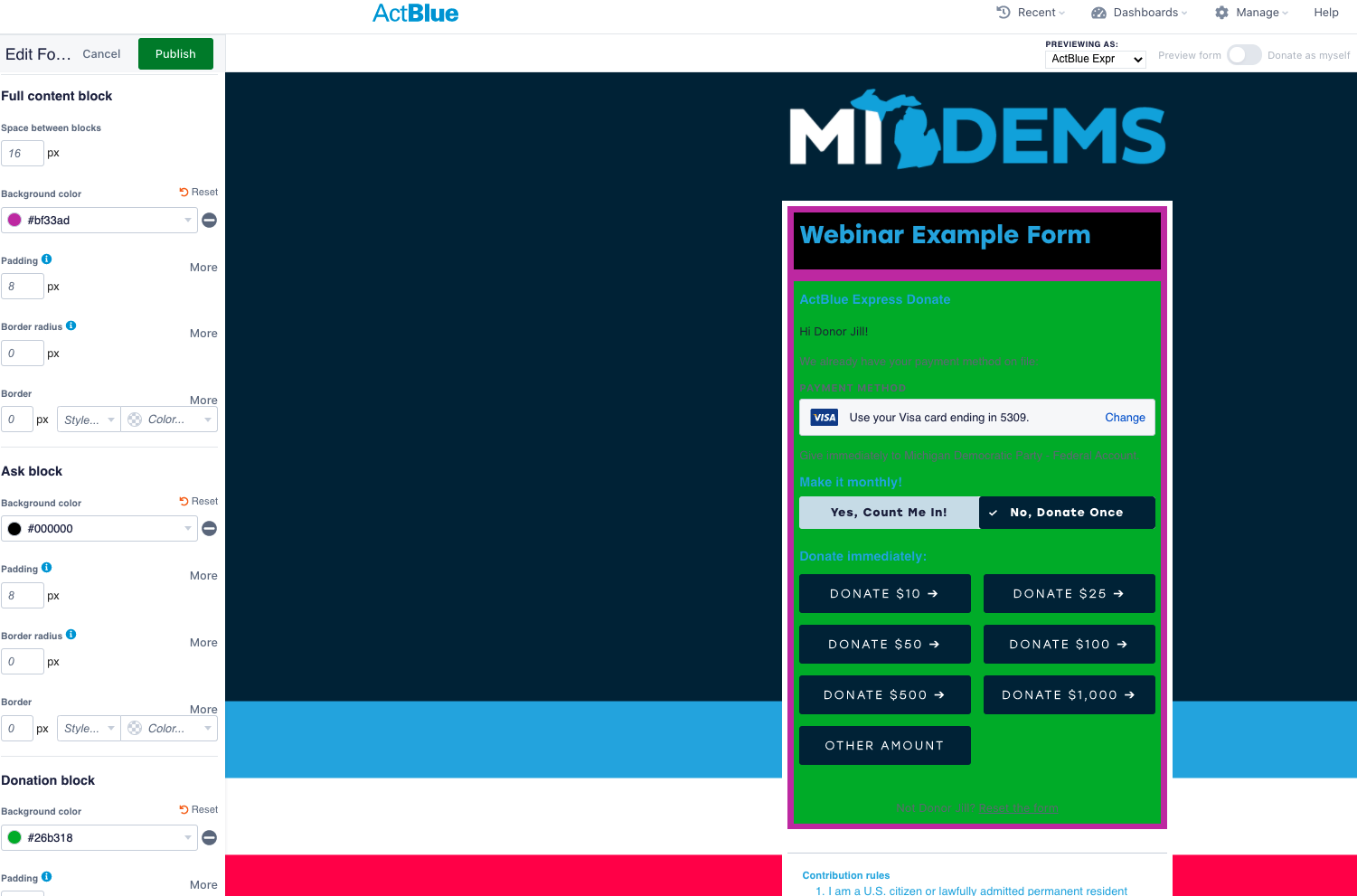 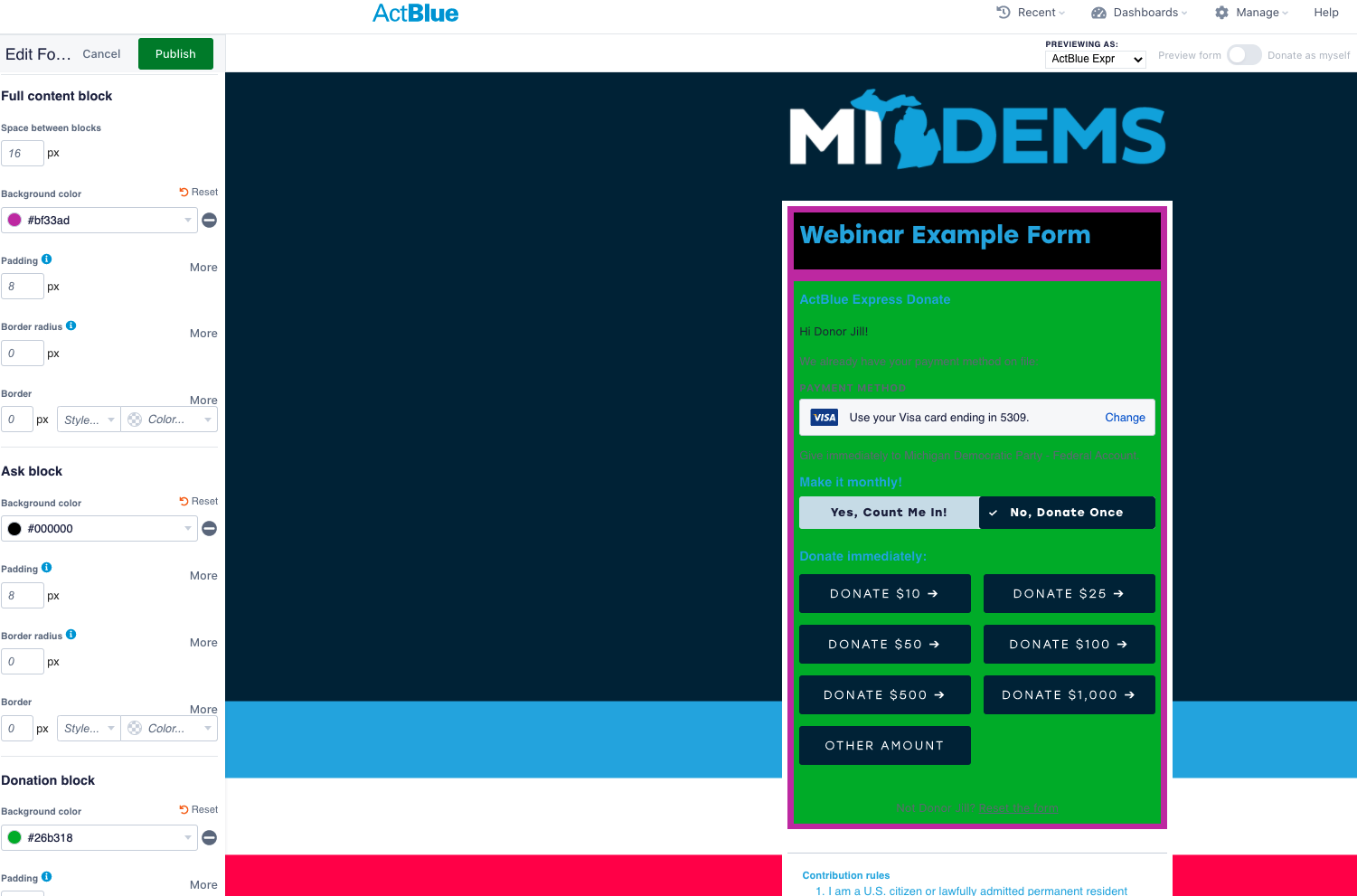 As you can see, a lot going on here
There is no reason to change these settings
Busy, readability, distraction
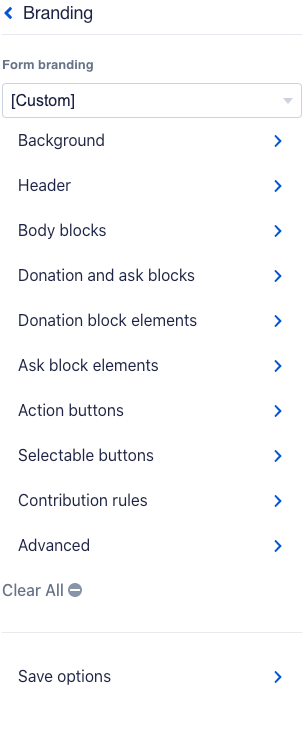 5. Donation block elements
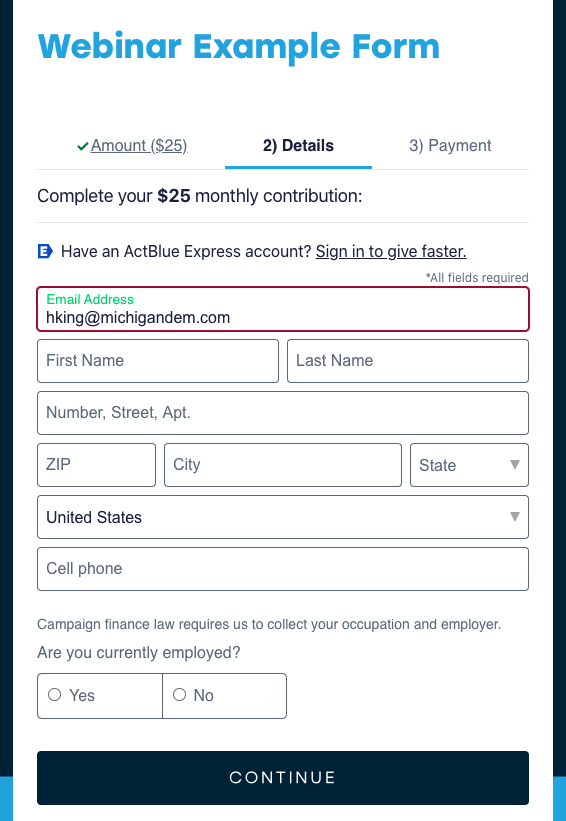 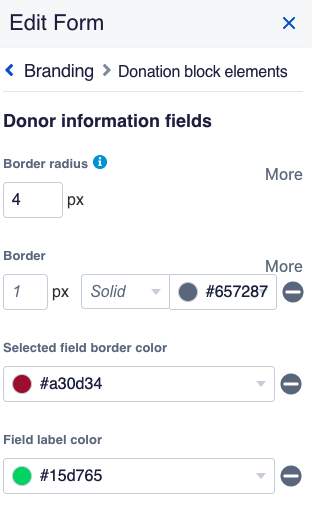 Use whatever the default is or us MDP branded colors
Not something you can preview in the editor
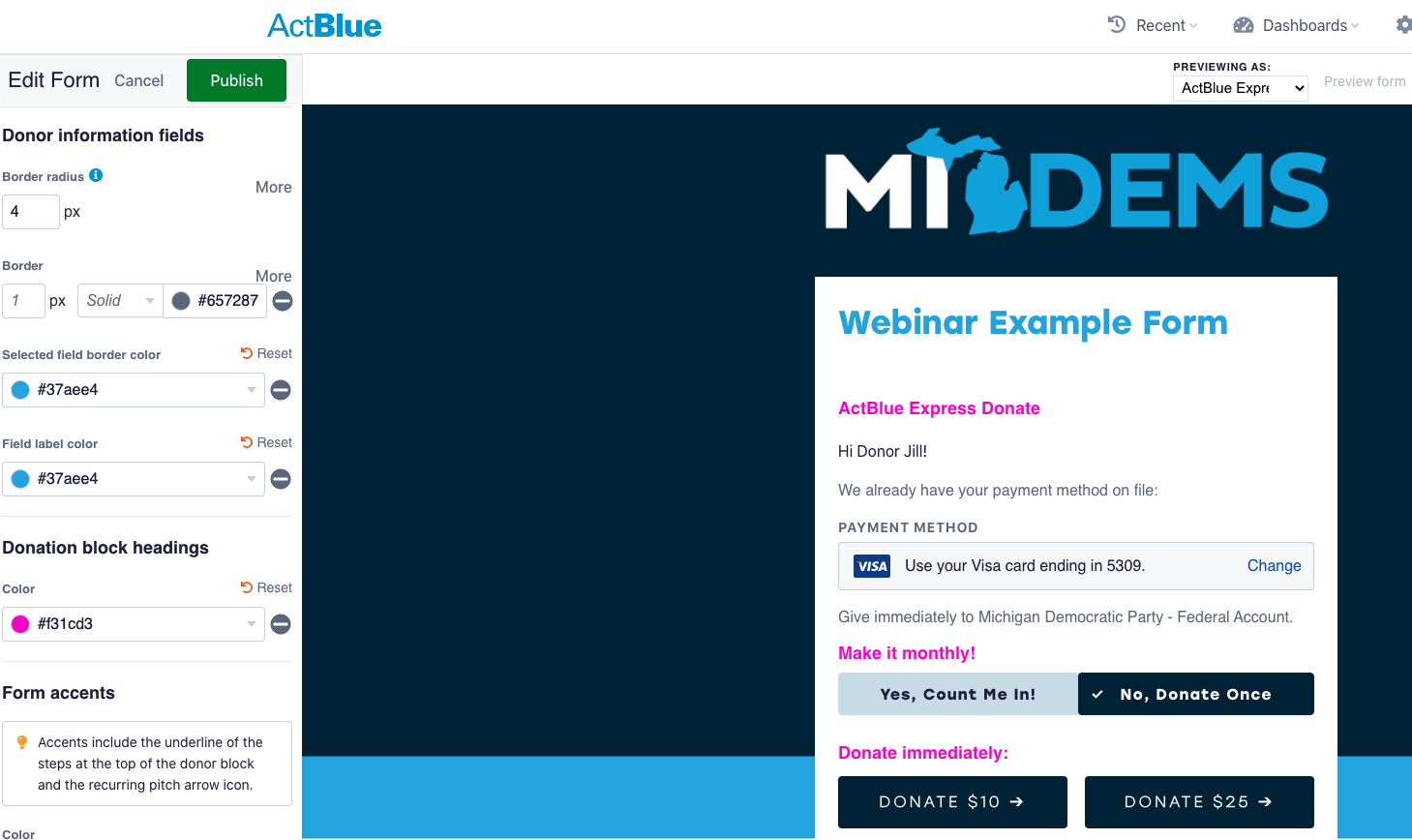 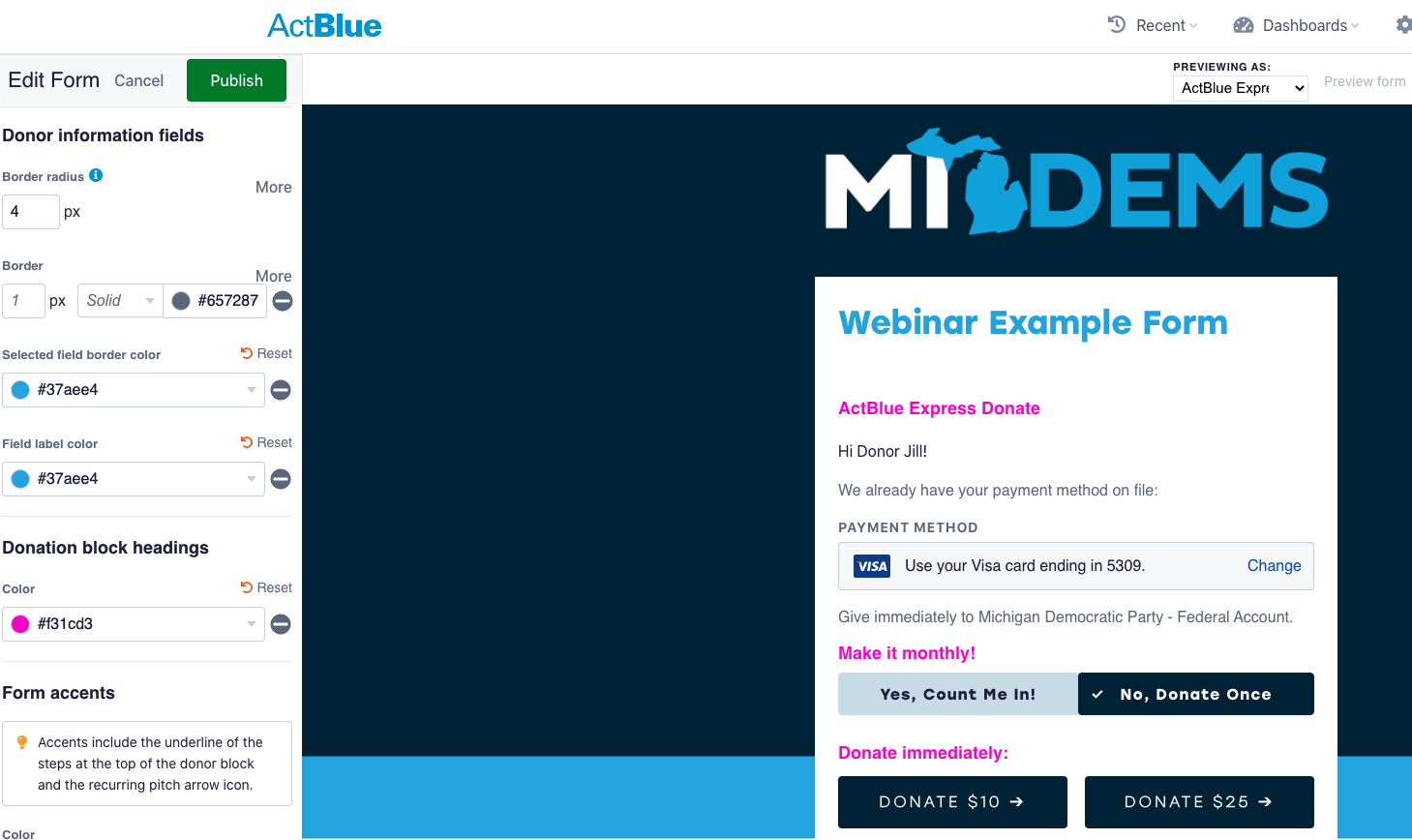 Donation Block Headings
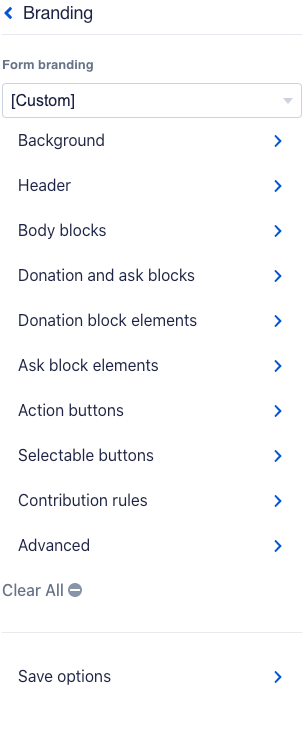 6. Ask Block Elements
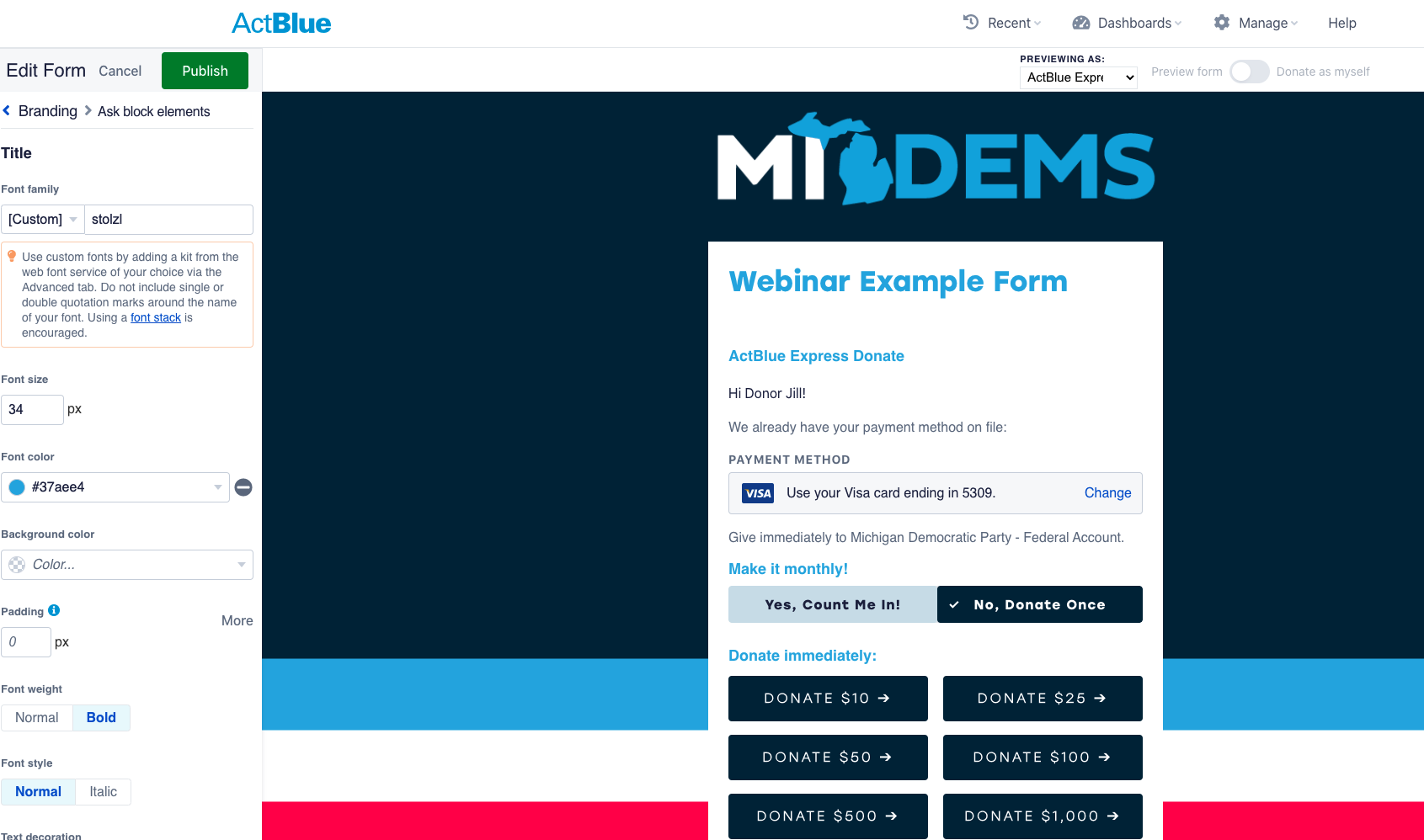 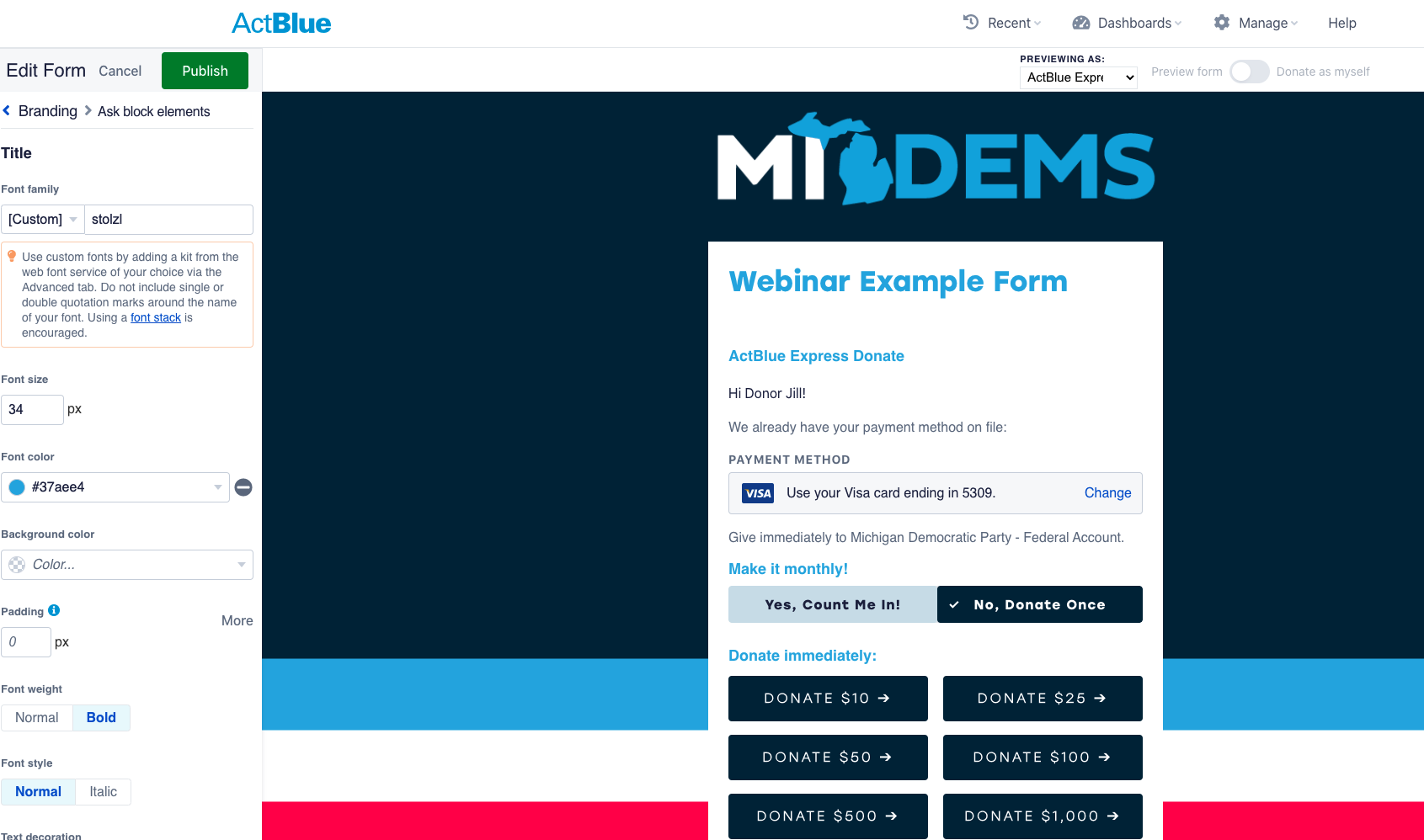 Title
Font
Weight
Case
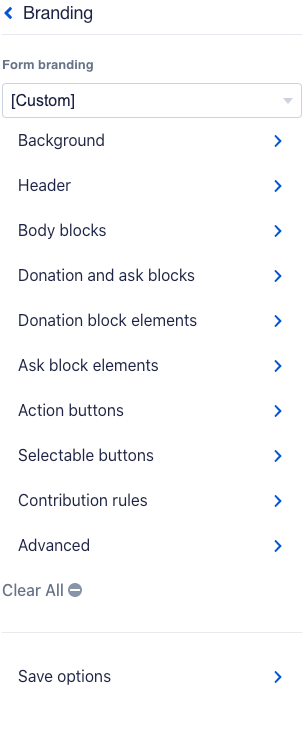 7. Action Buttons
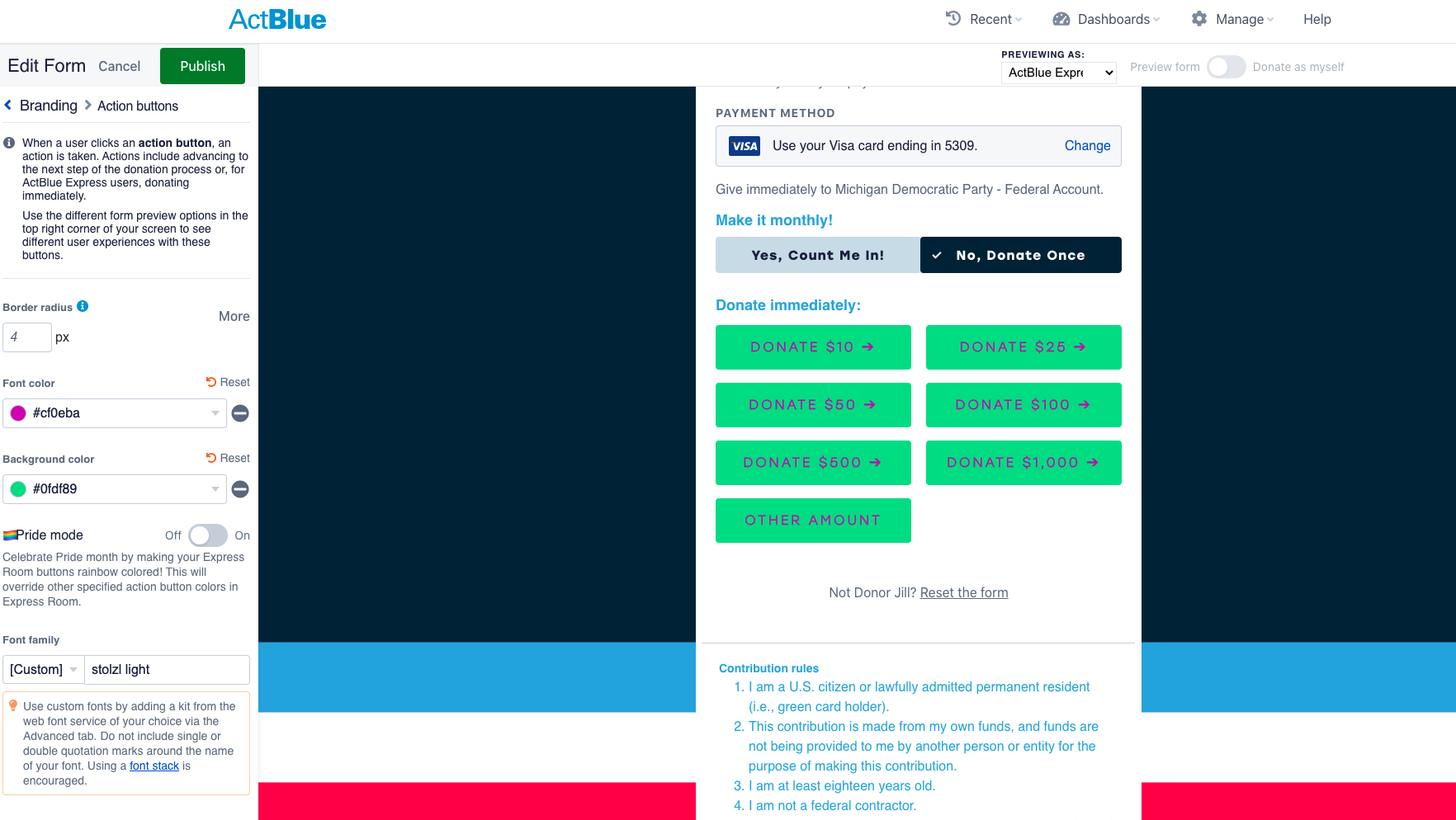 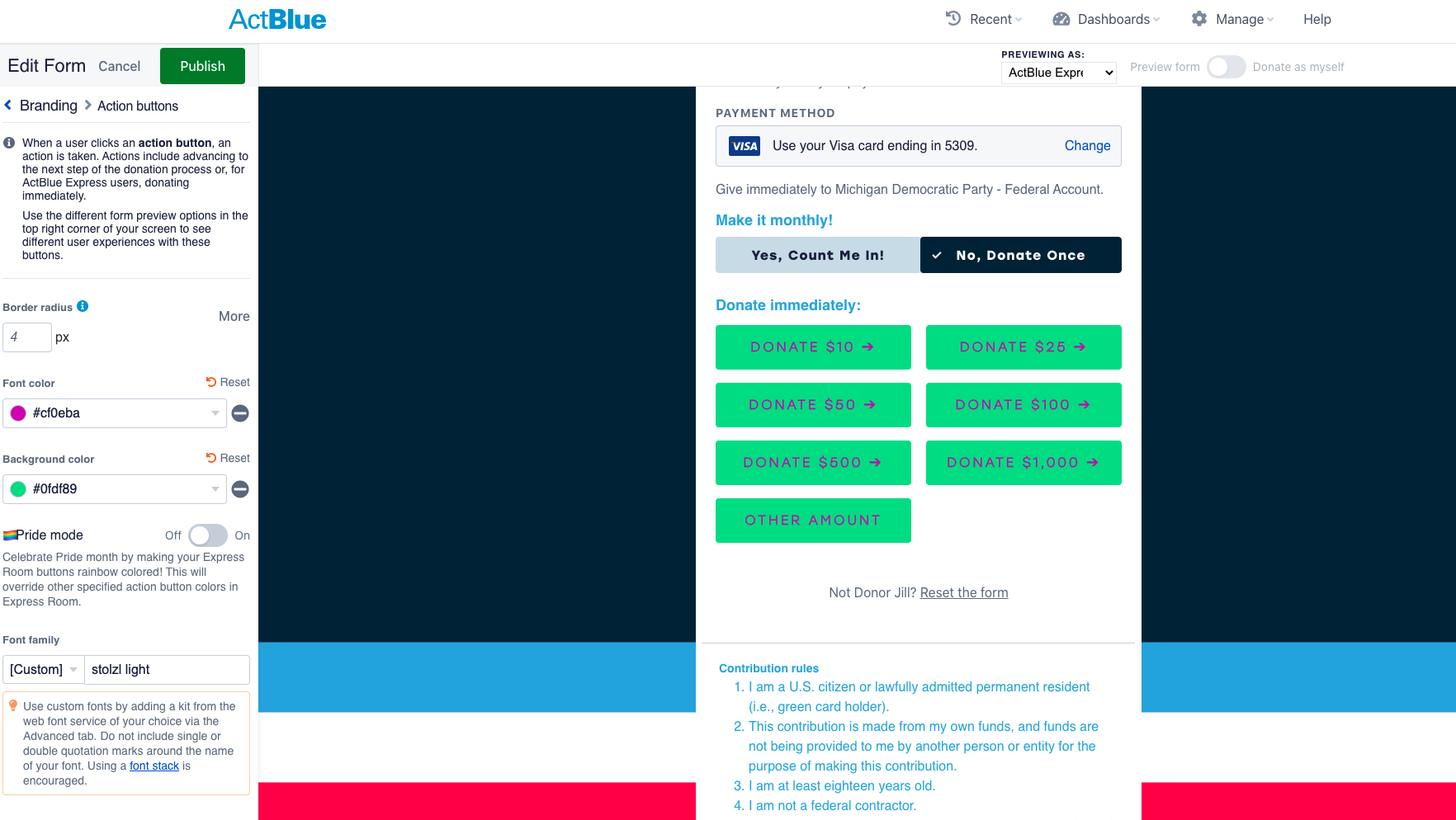 Font
Weight
Case
Radius
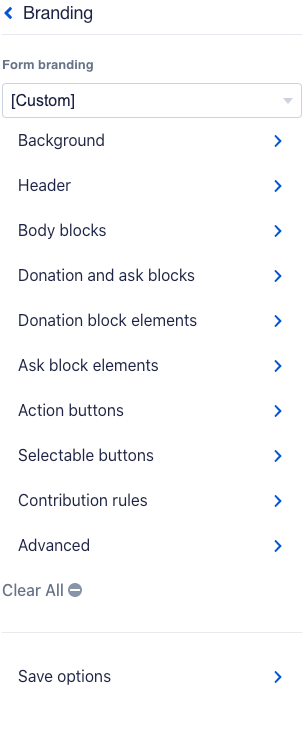 8. Selectable Buttons
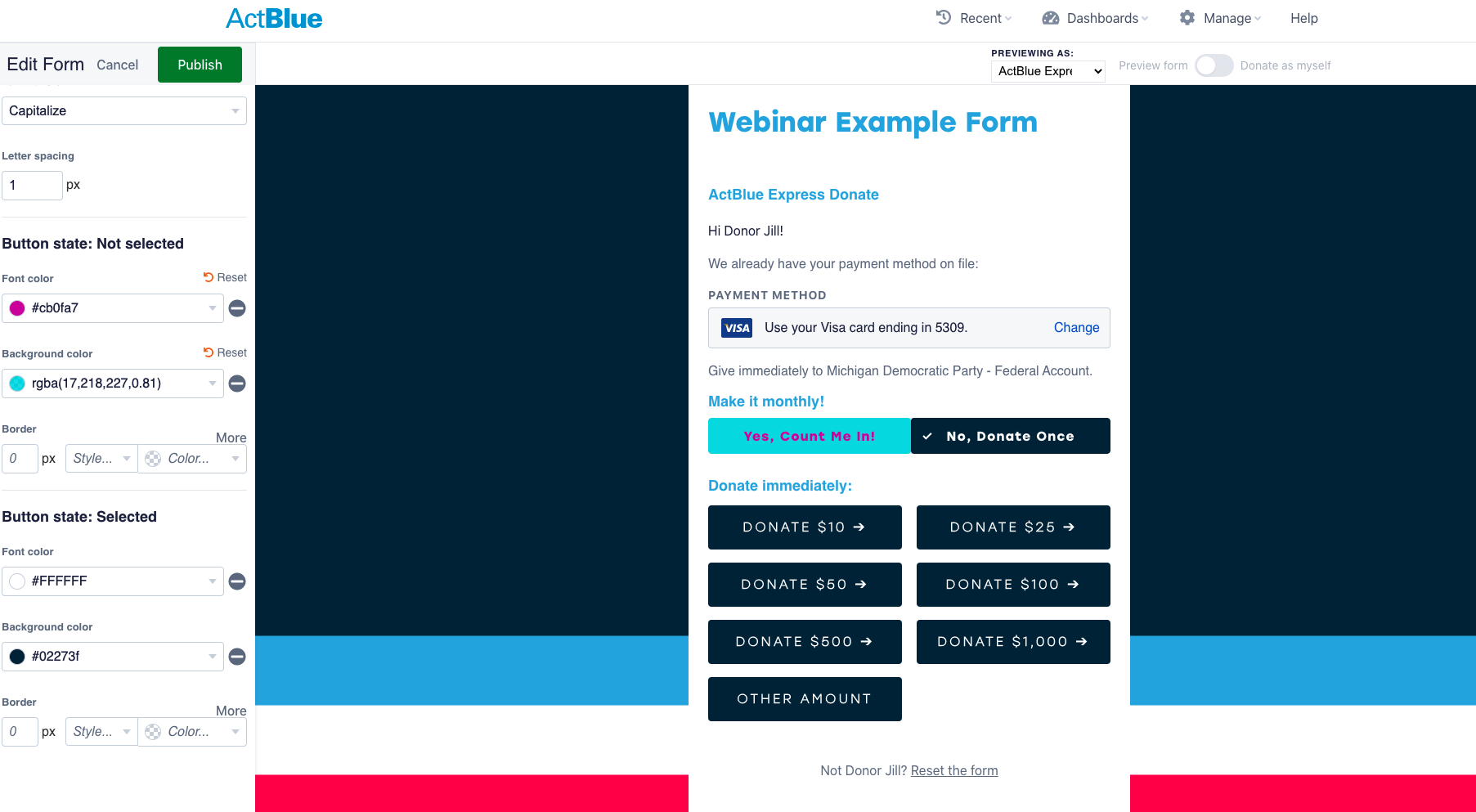 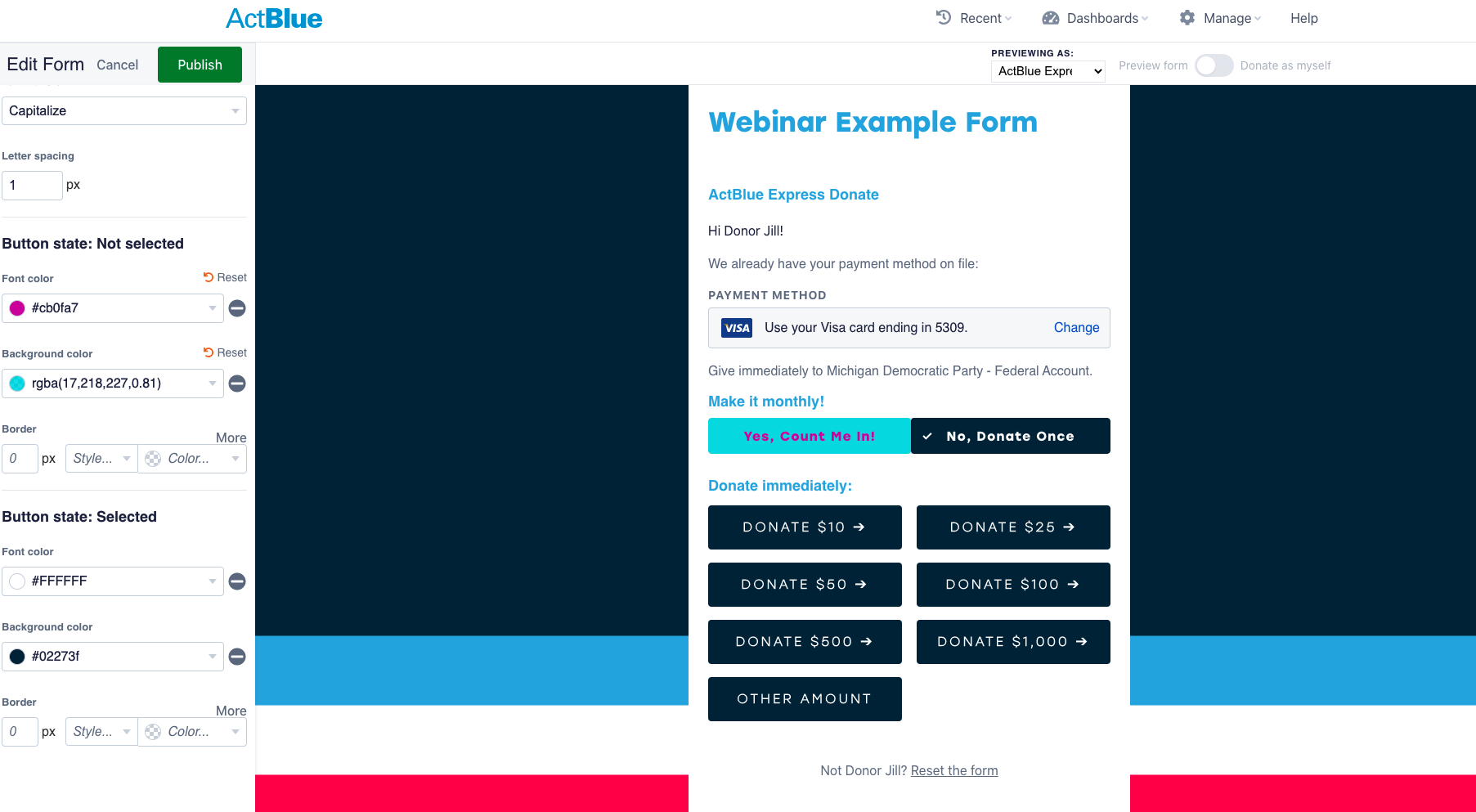 Selectable Buttons
Selected and Not Selected
Contrast
Default
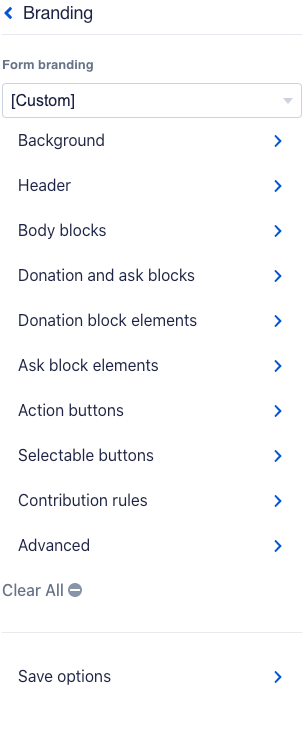 9. Contribution Rules
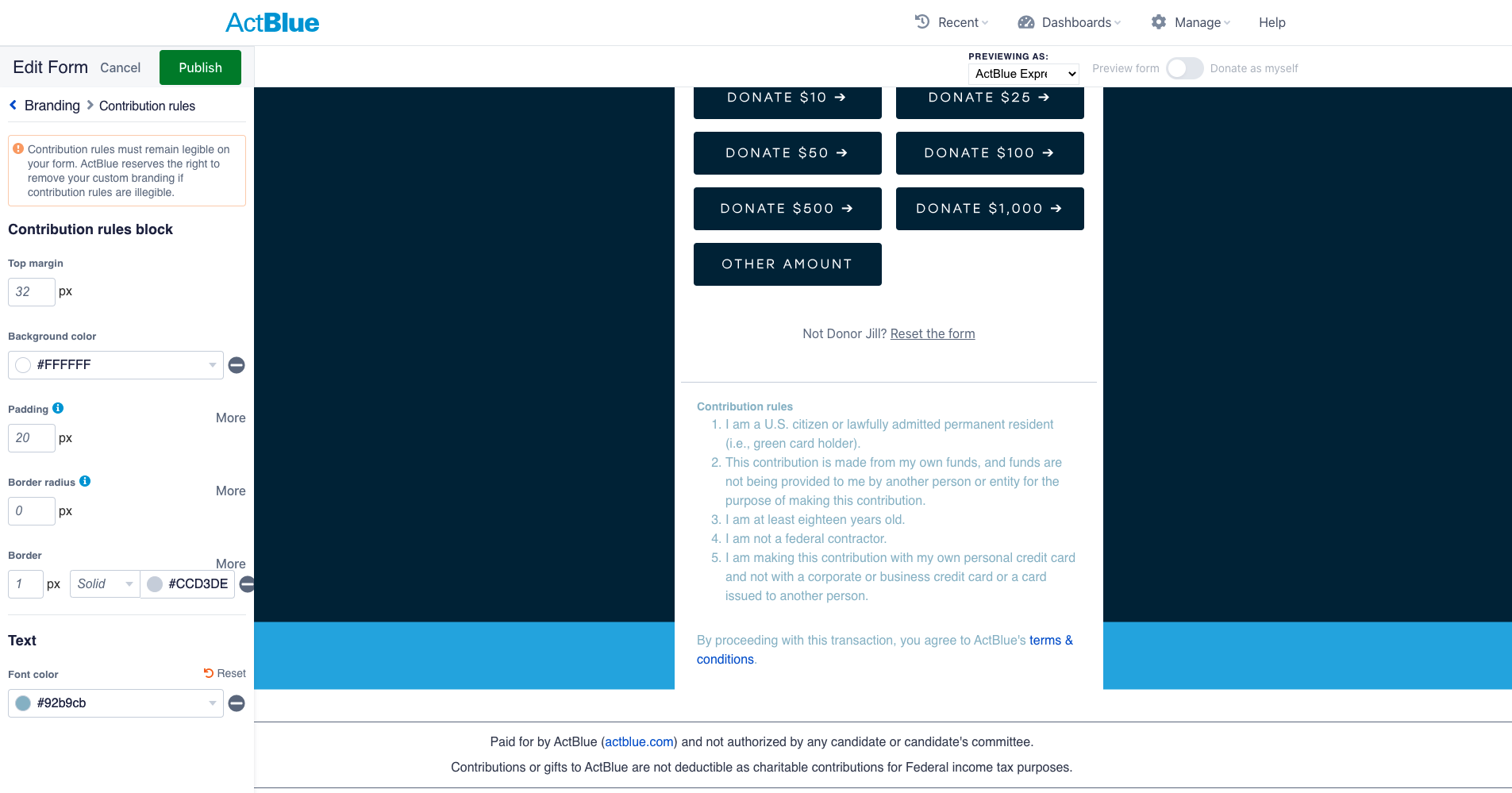 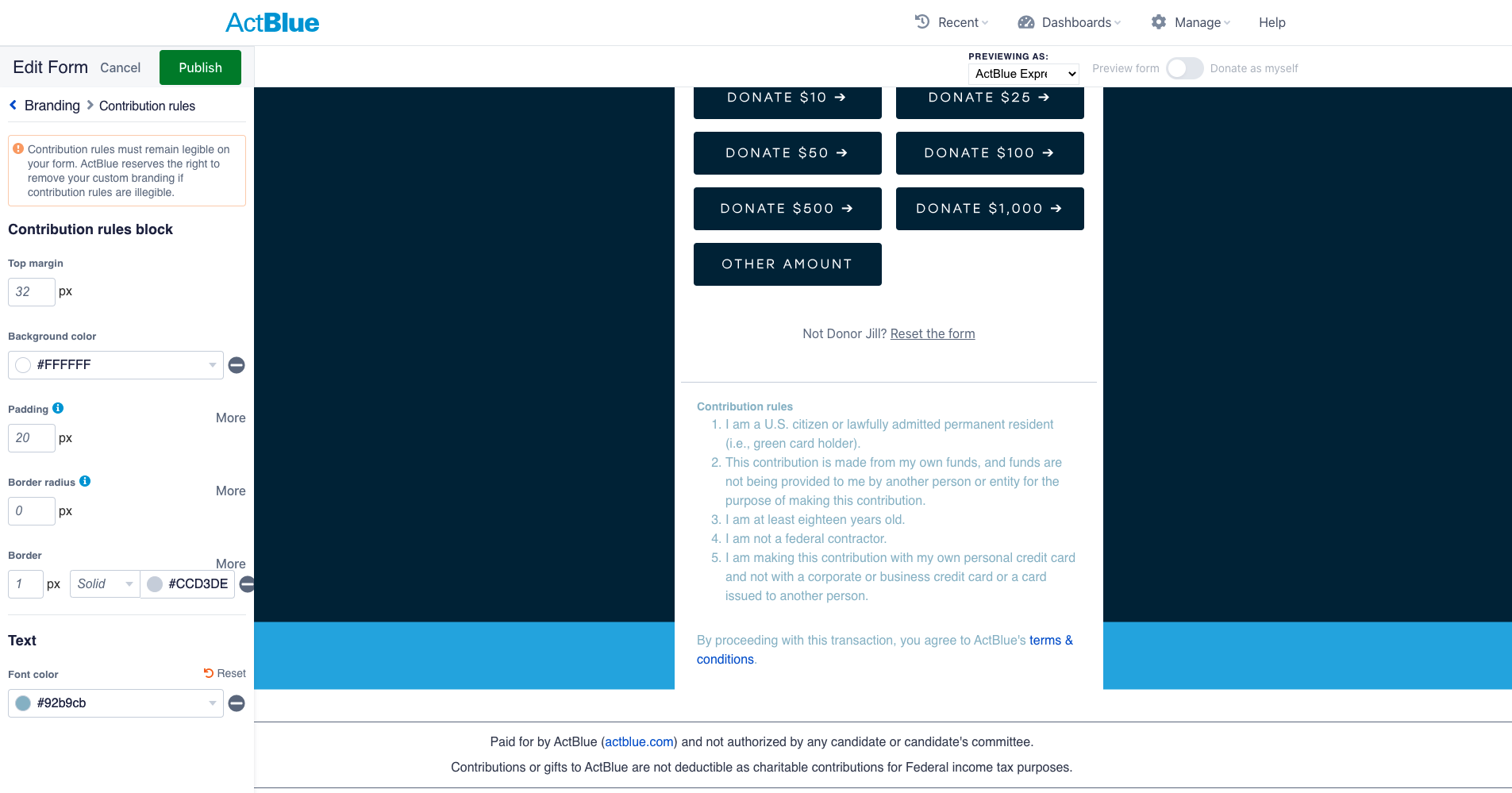 Default
Social Share
Social Share
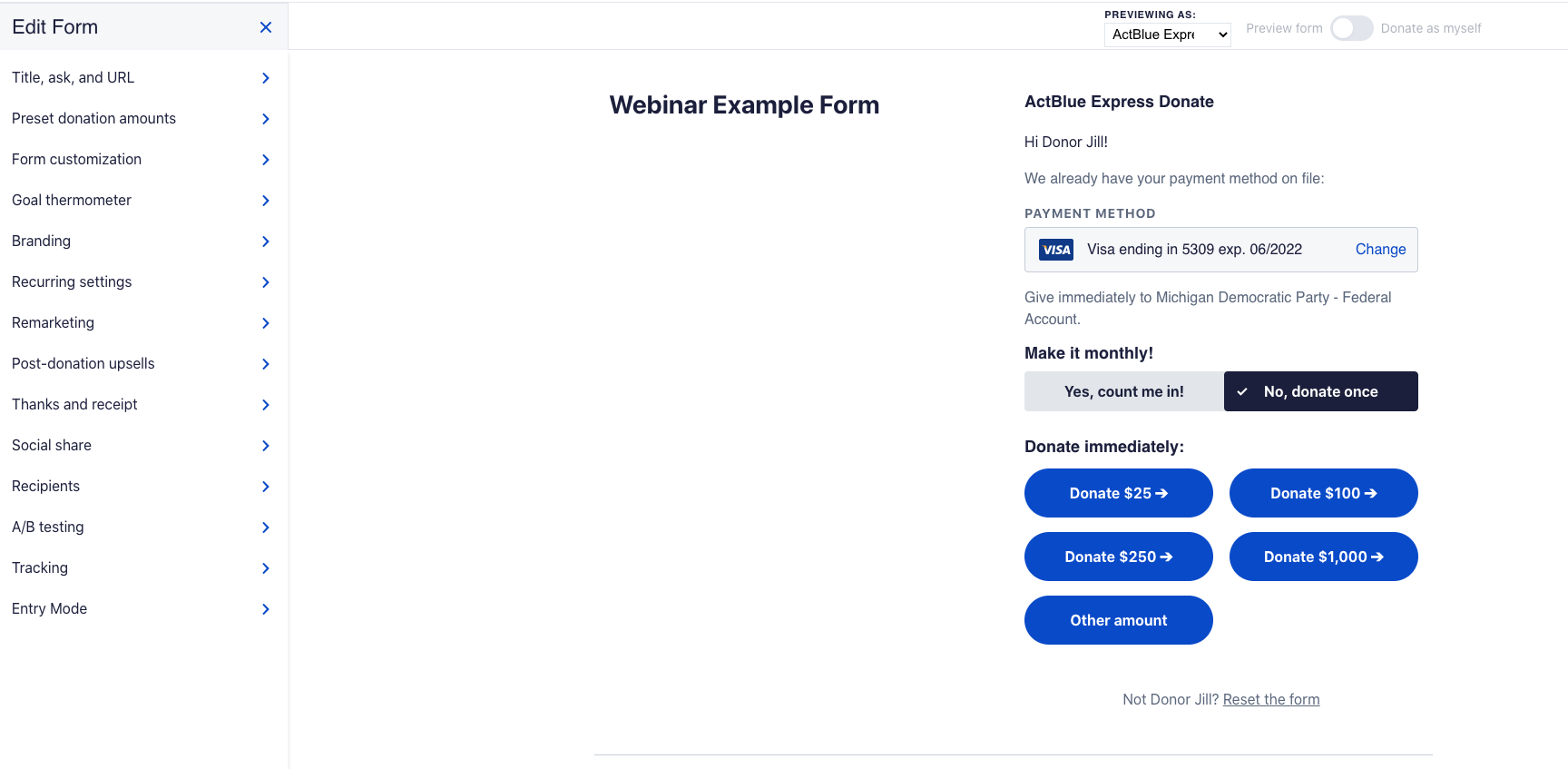 Meta Images
What your post will look like if you share the ActBlue Link on Social Media
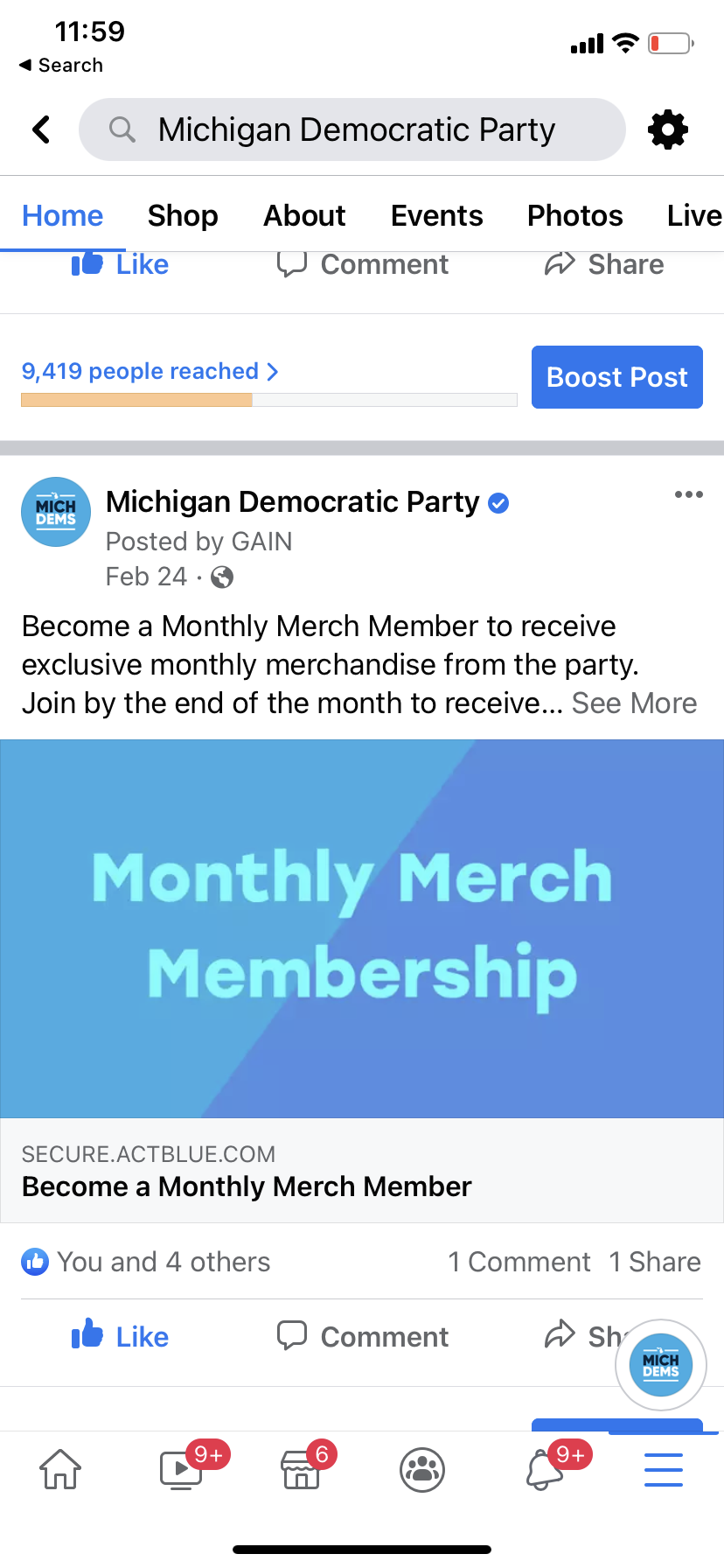 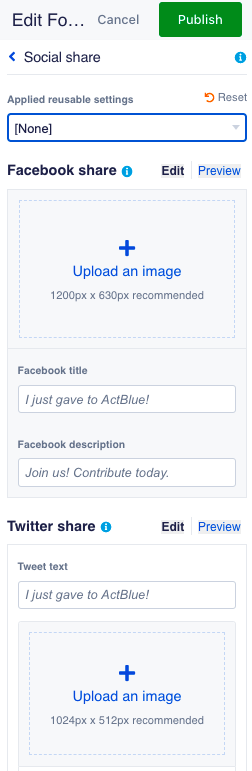 Notice the default
Notice the dimensions
Use the preview buttons
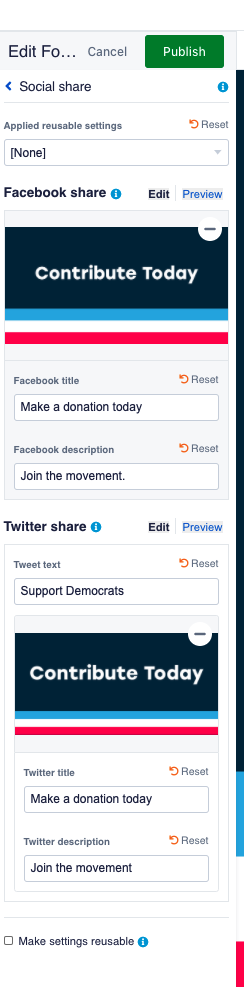 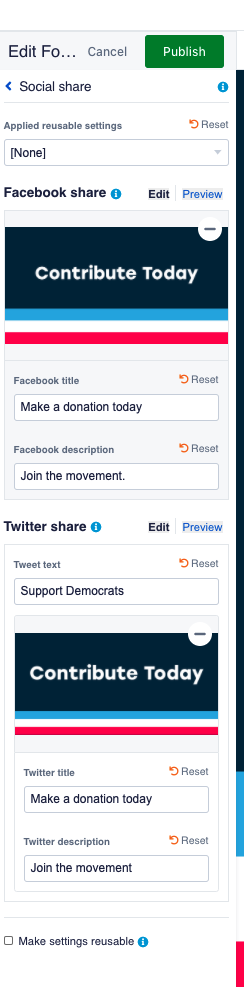 Facebook title & description
Tweet text, title, description
Different dimension
Can take a while to apply
metatags.io
Test your meta image here
Copy and paste the link to your ActBlue page
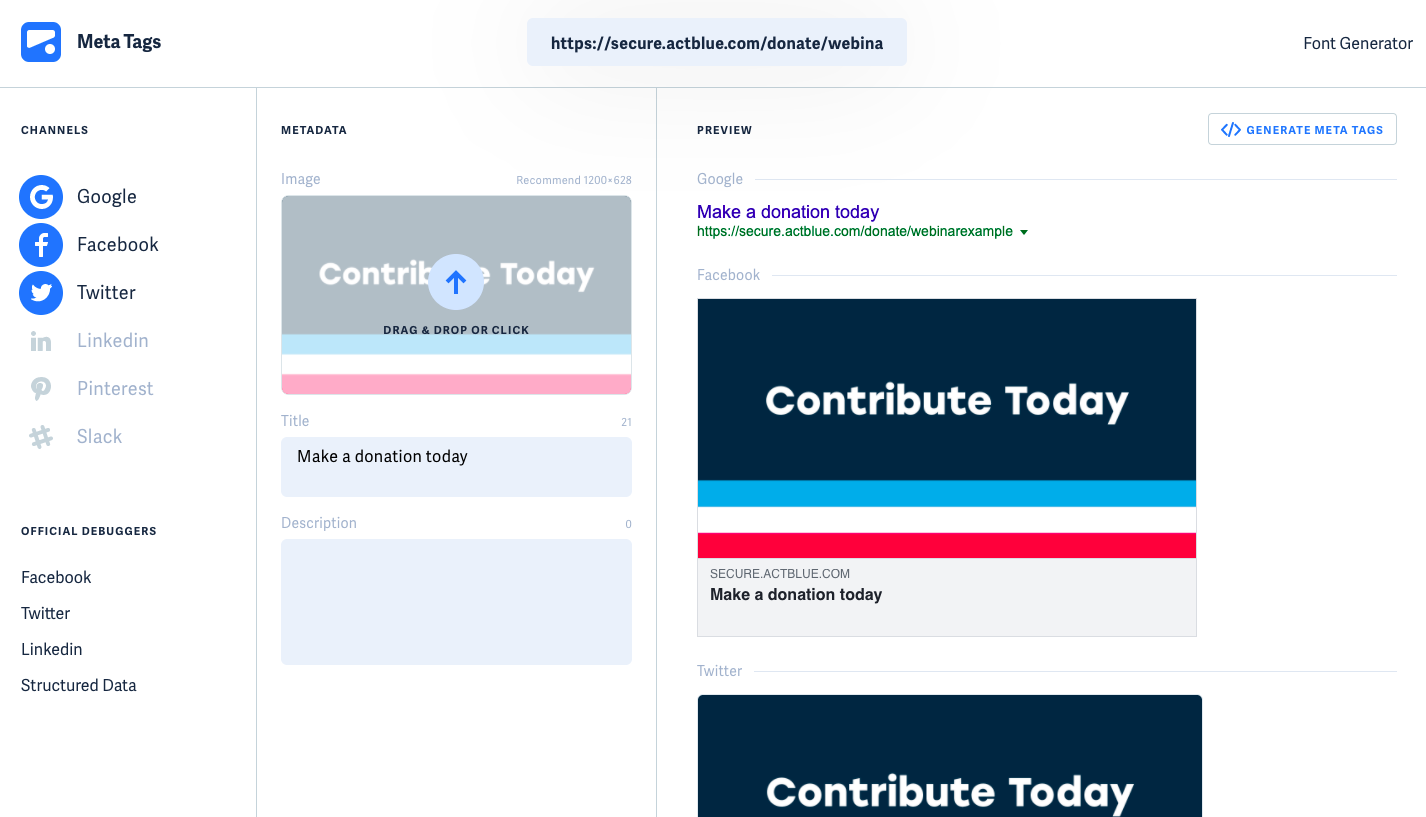 You got this
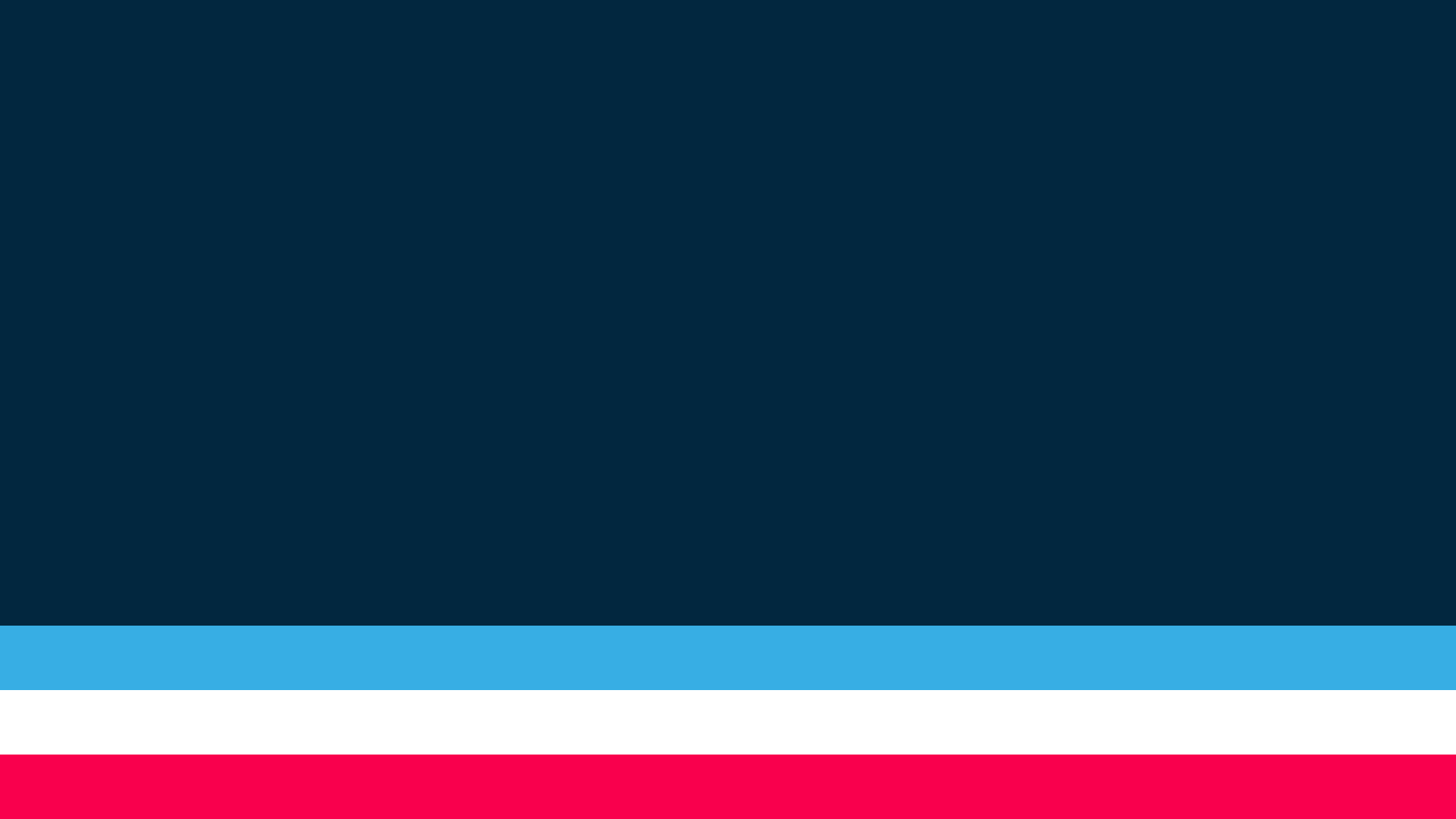 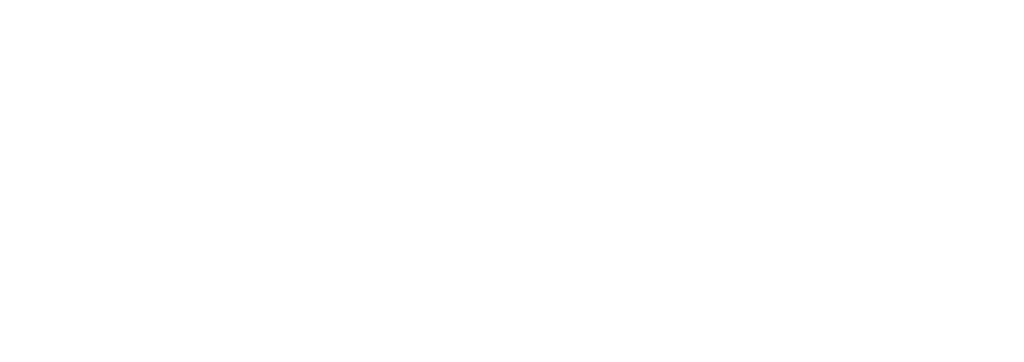 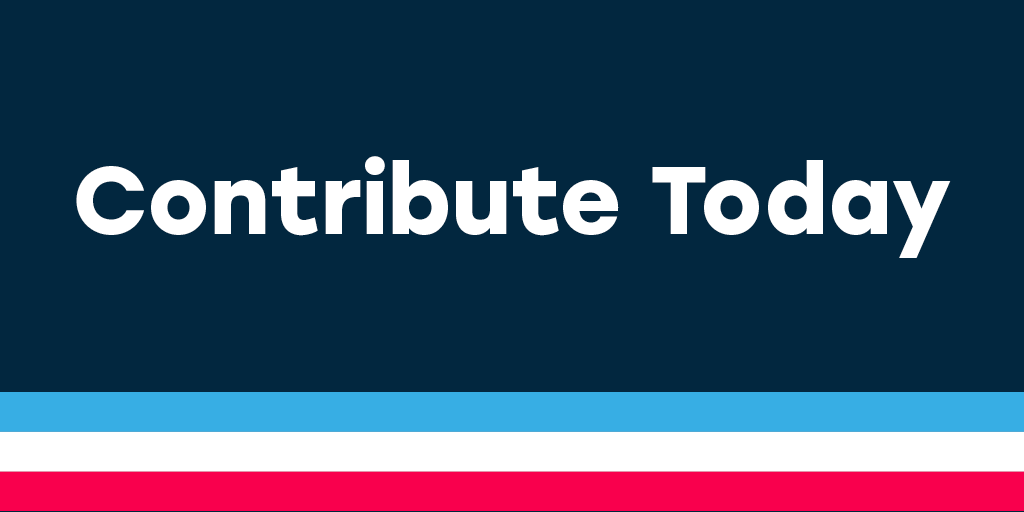 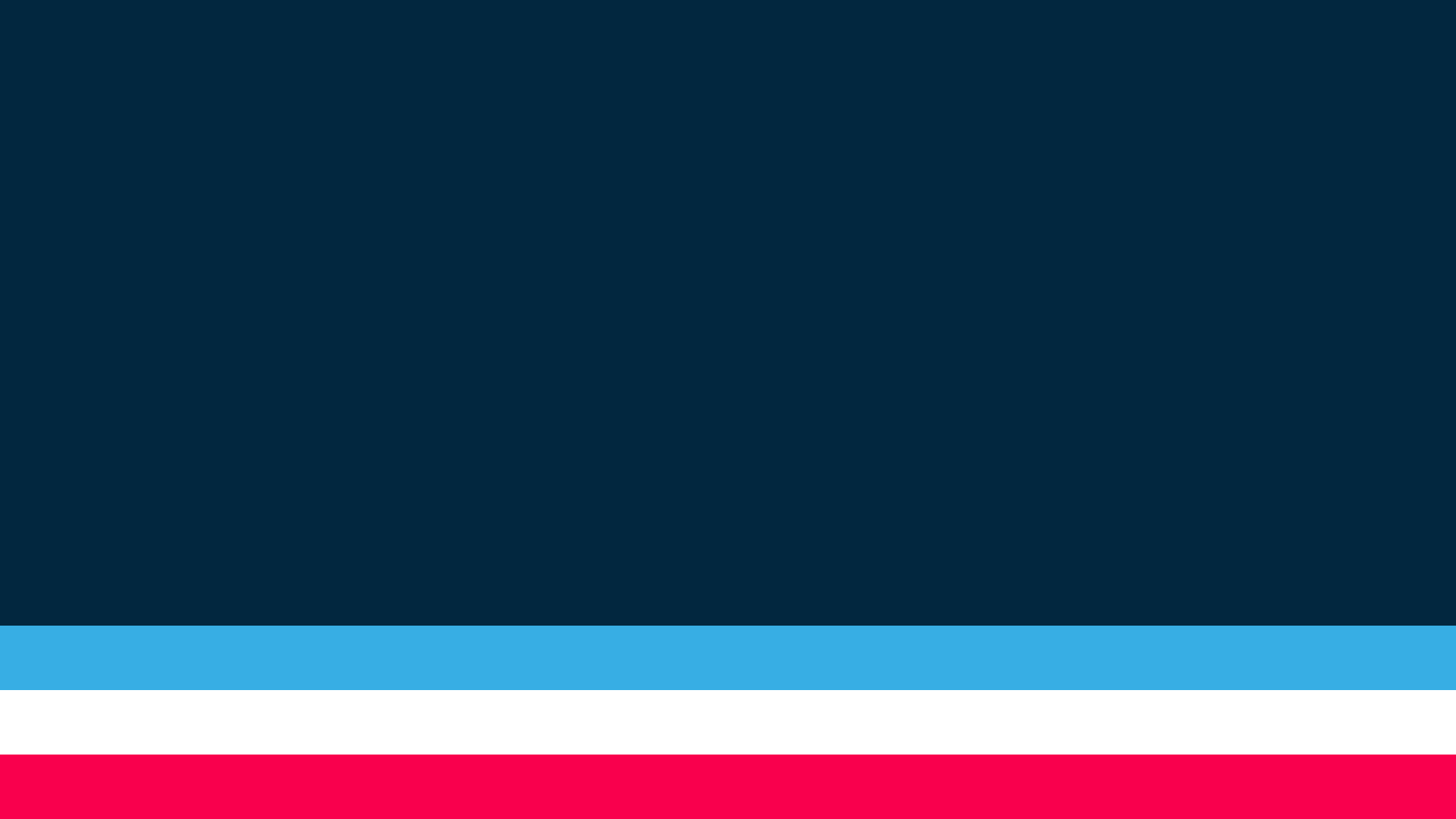 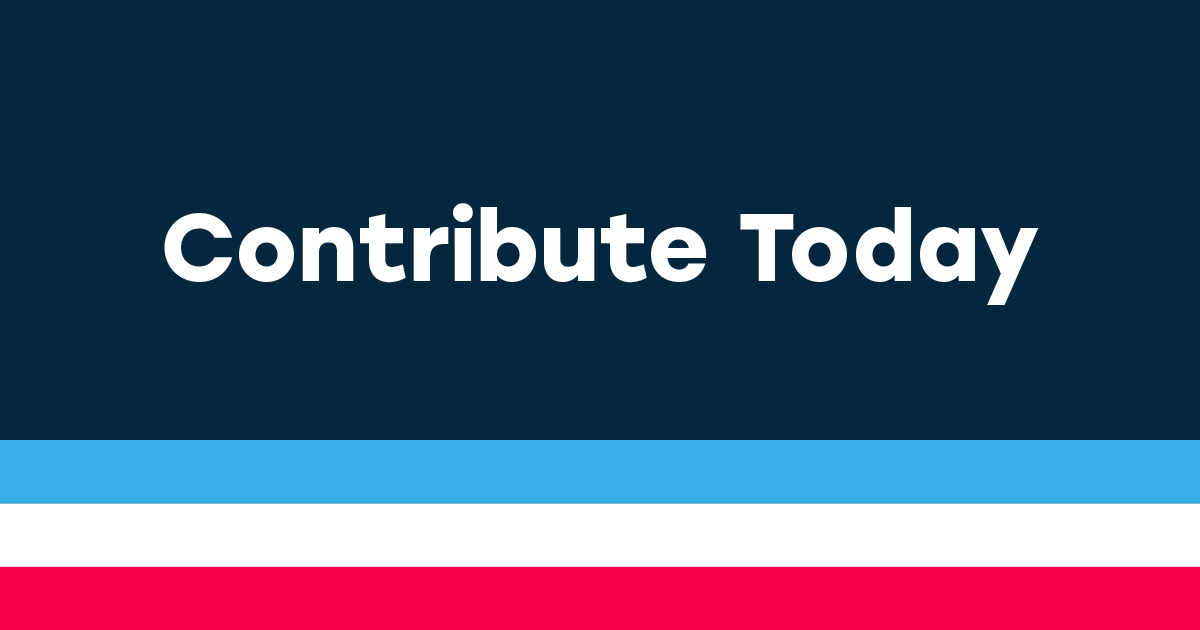 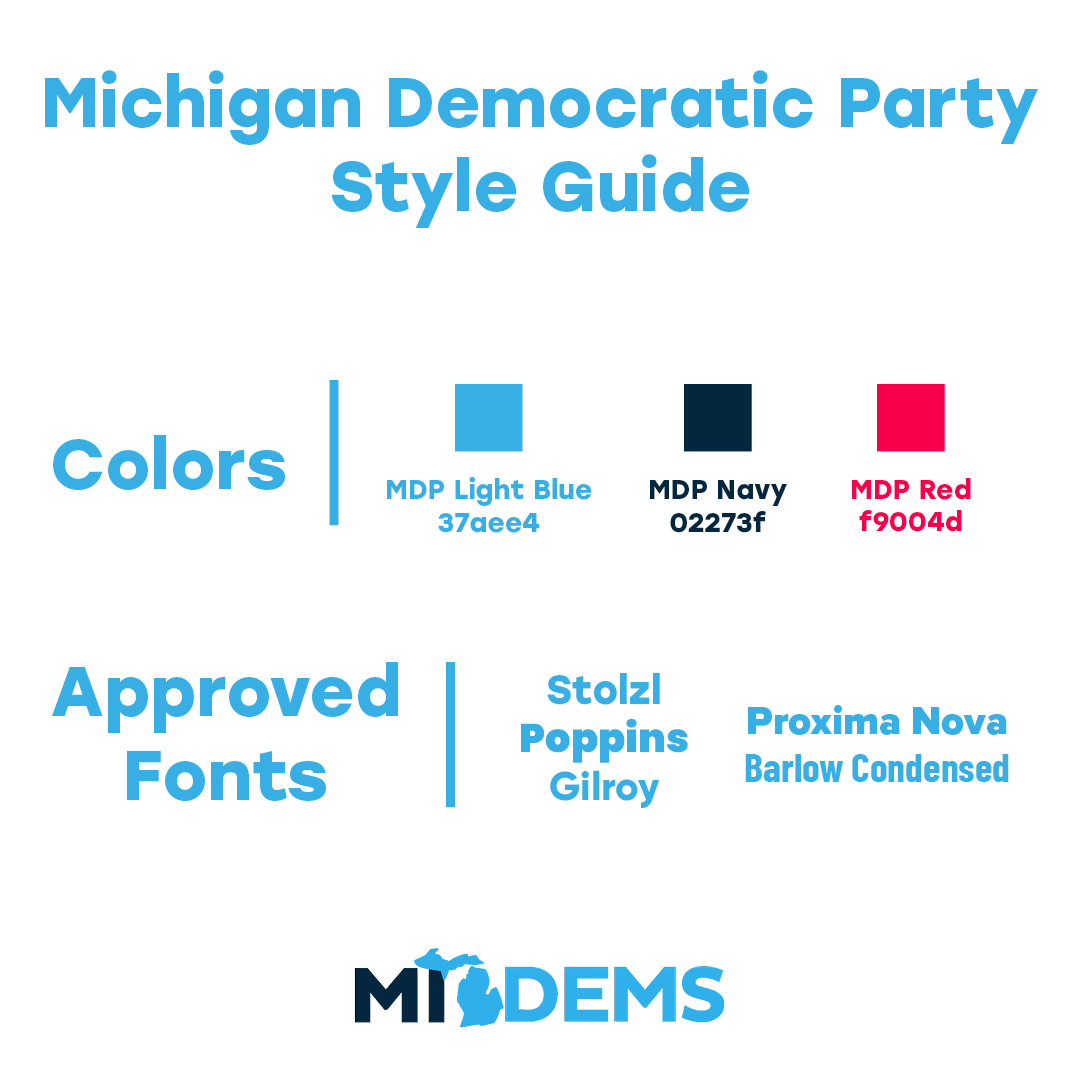